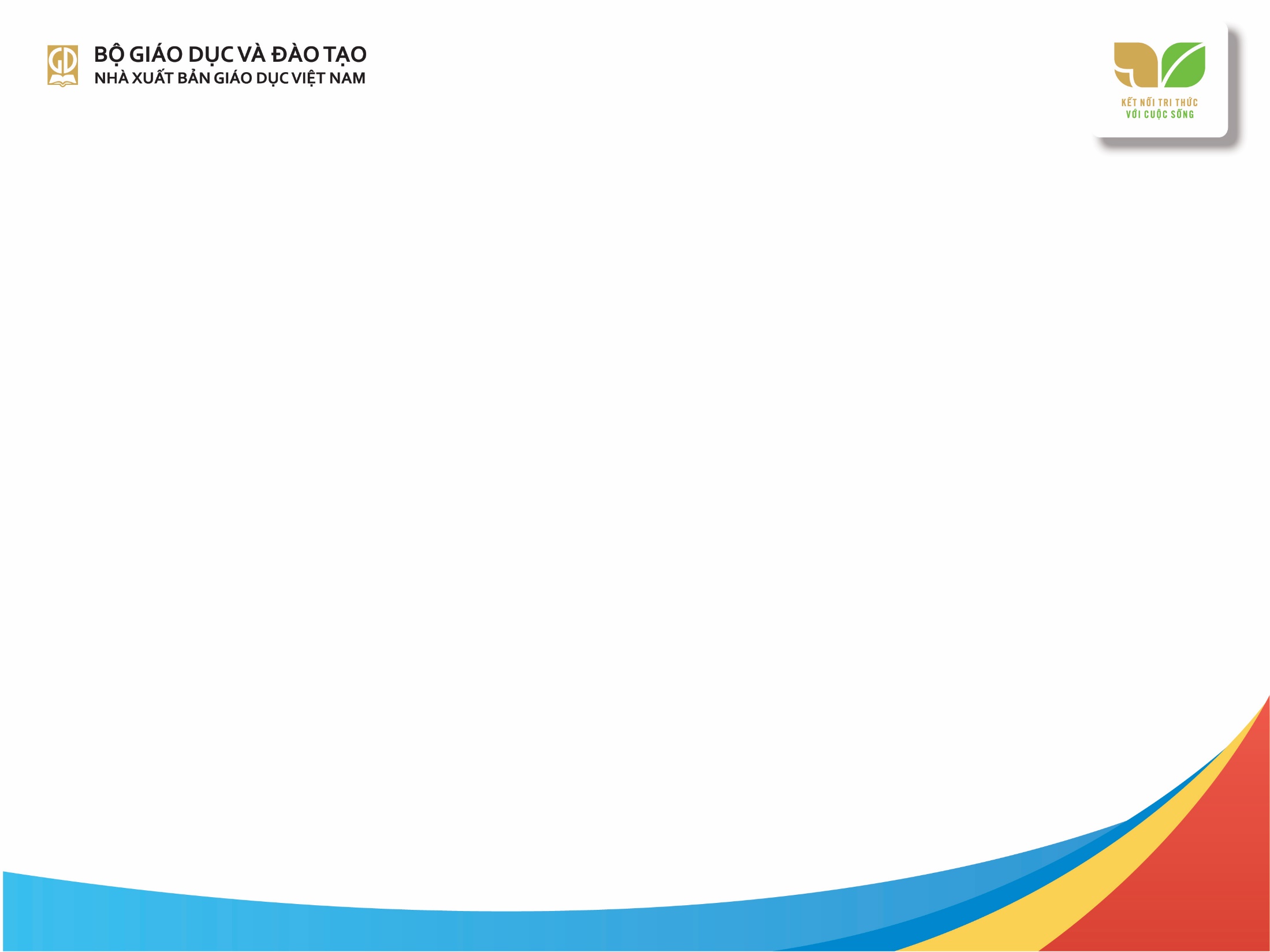 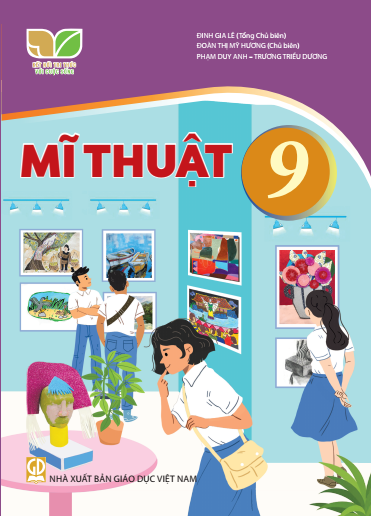 KẾ HOẠCH BÀI DẠY 
MÔN: MĨ THUẬT 
LỚP: 9

Trường: 
Tổ: Giáo dục nghệ thuật
Họ và tên giáo viên:
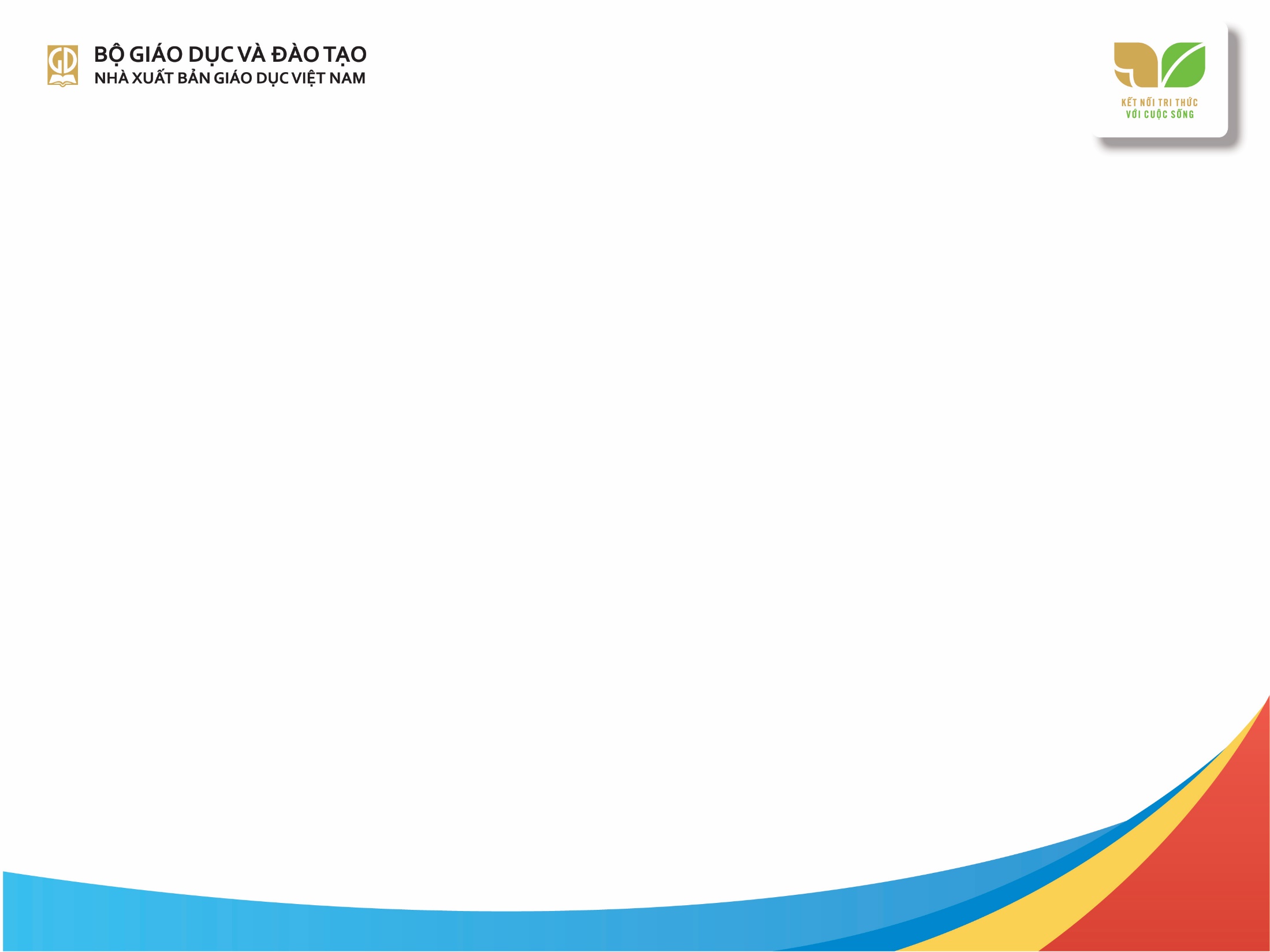 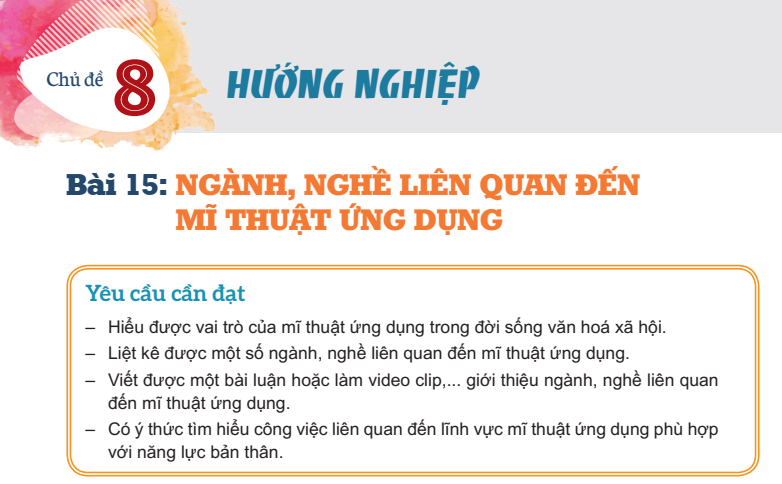 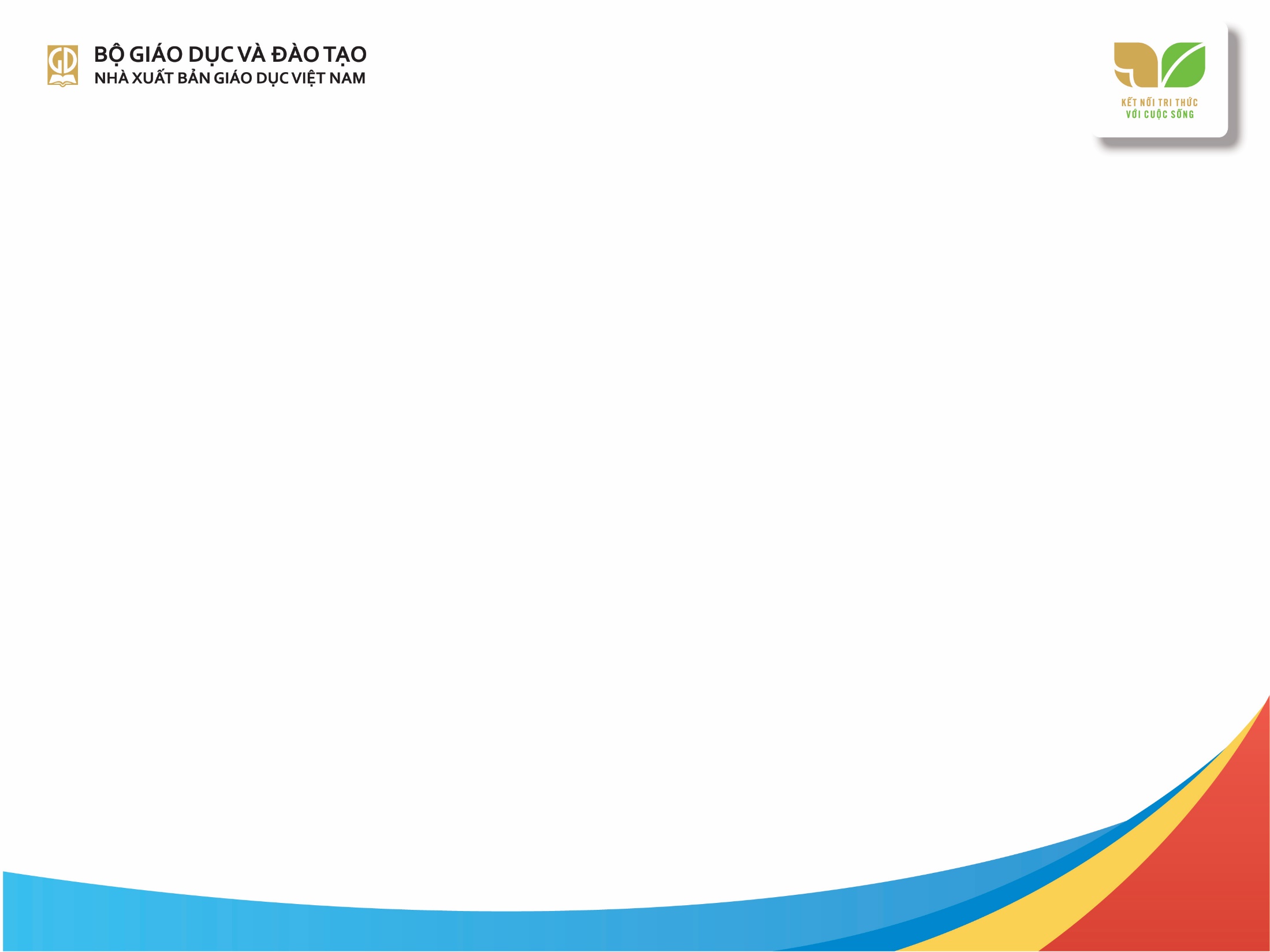 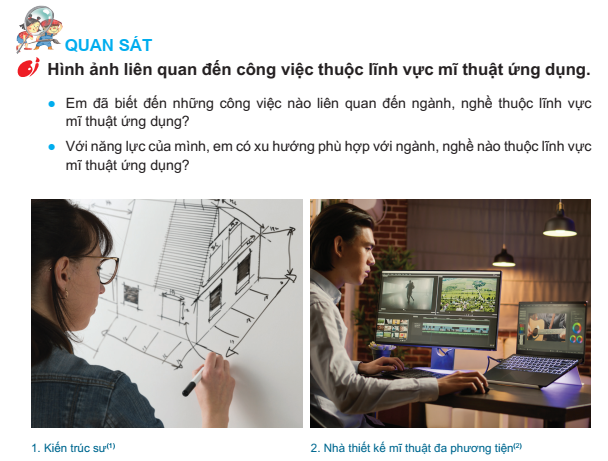 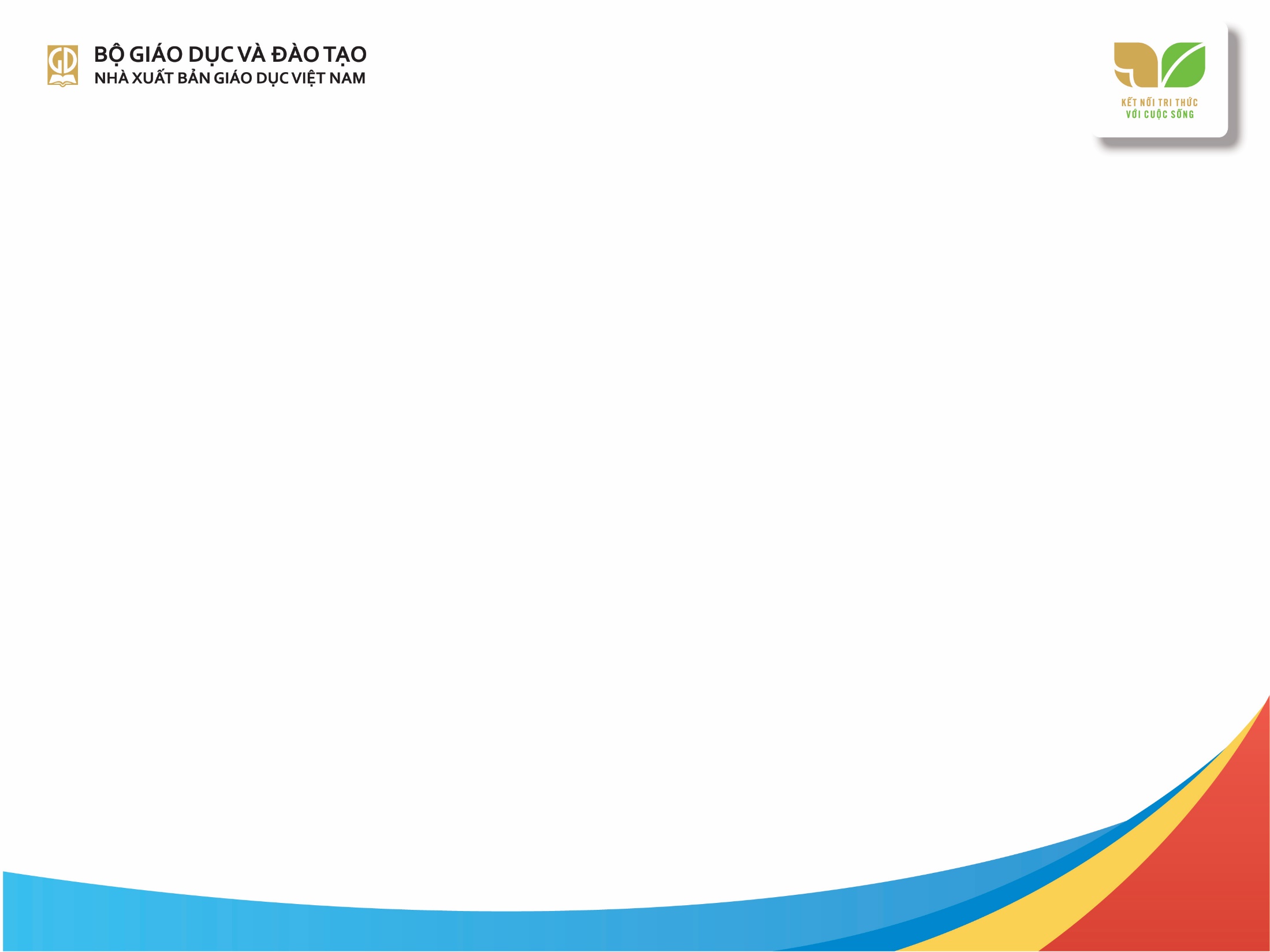 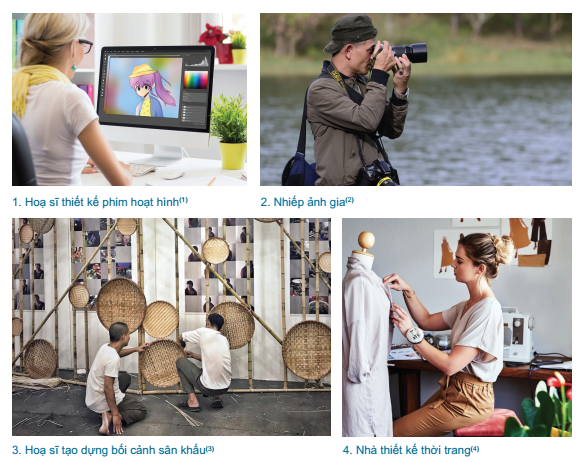 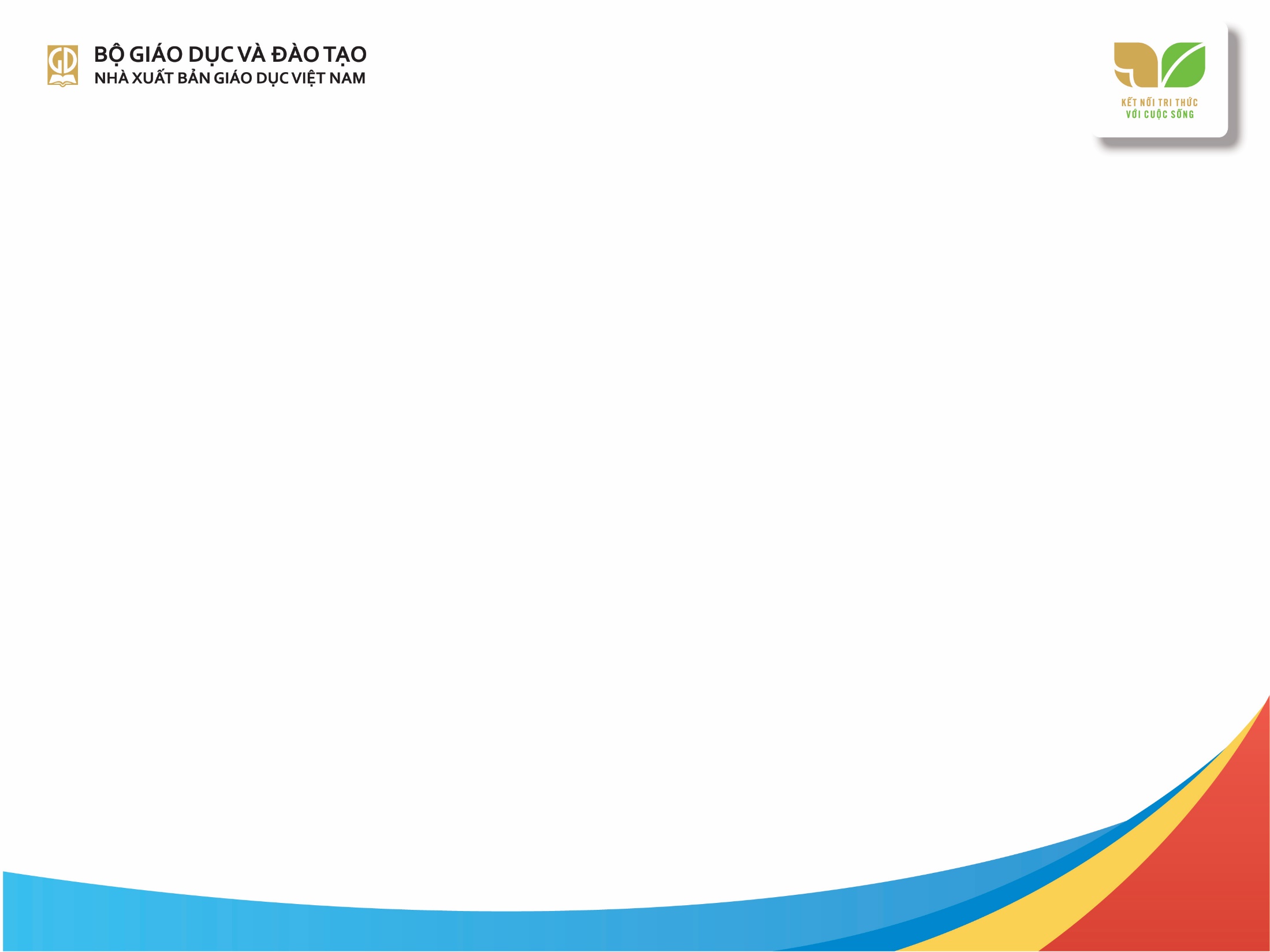 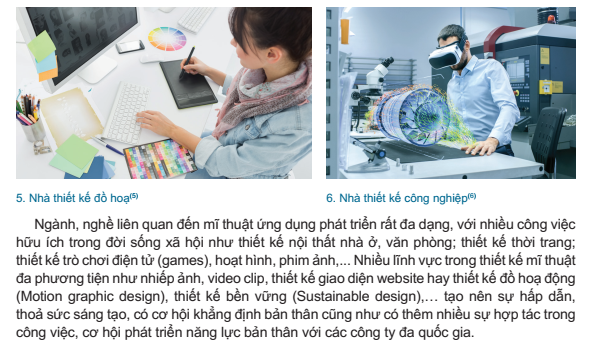 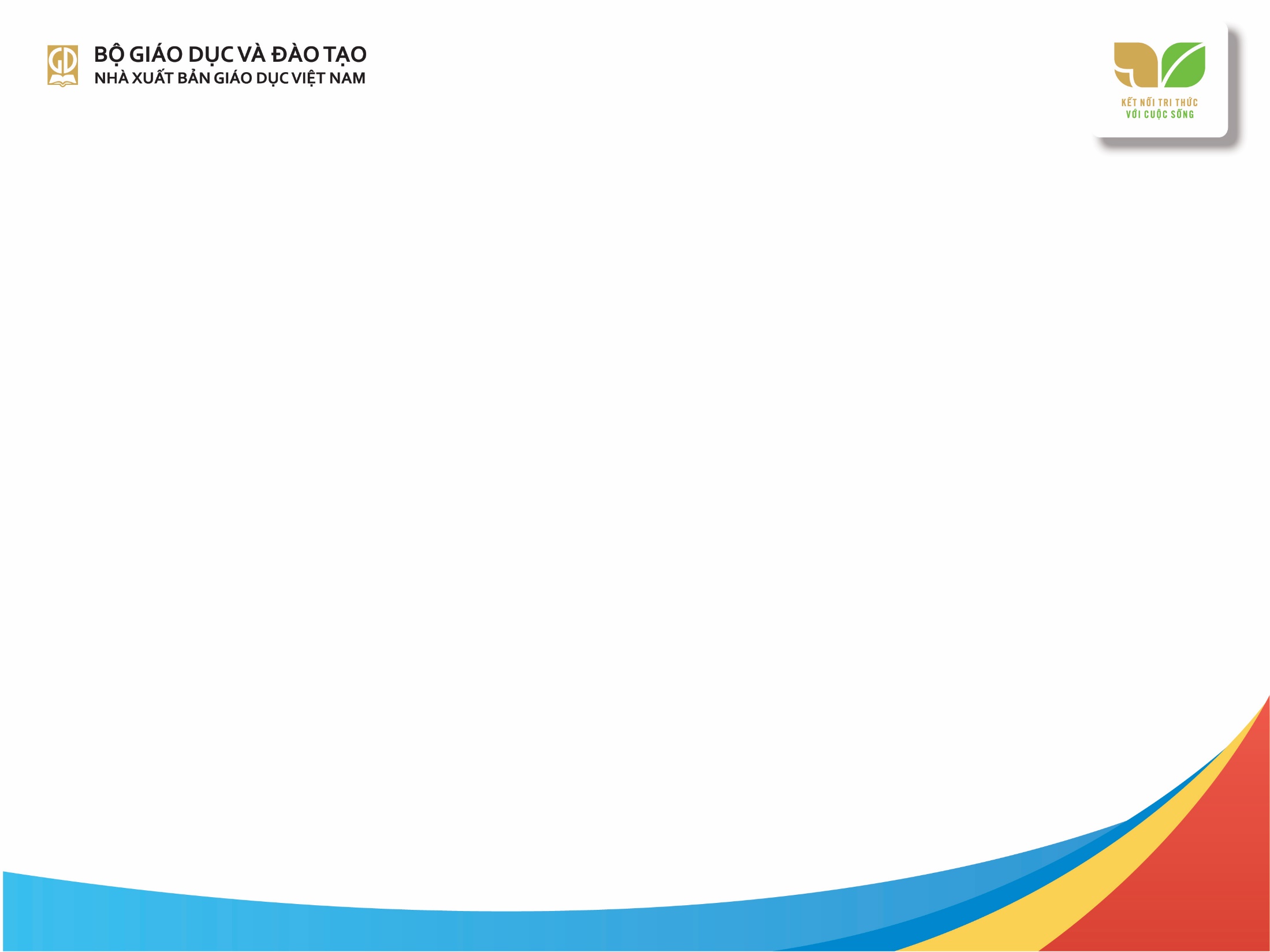 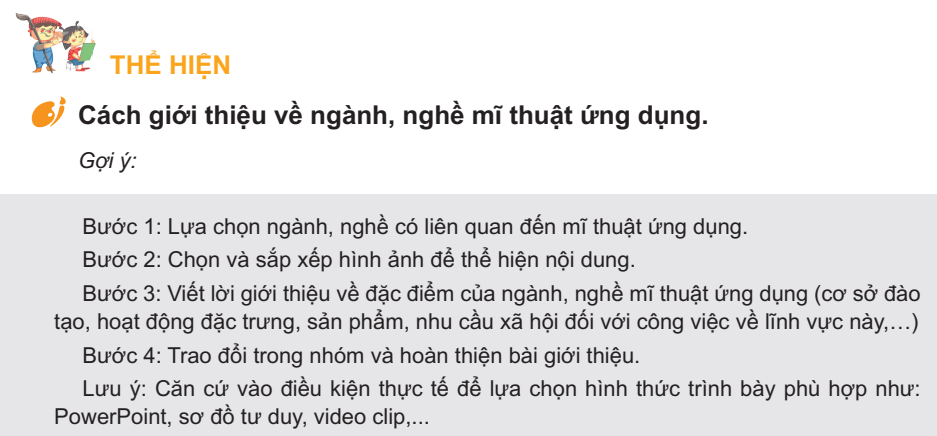 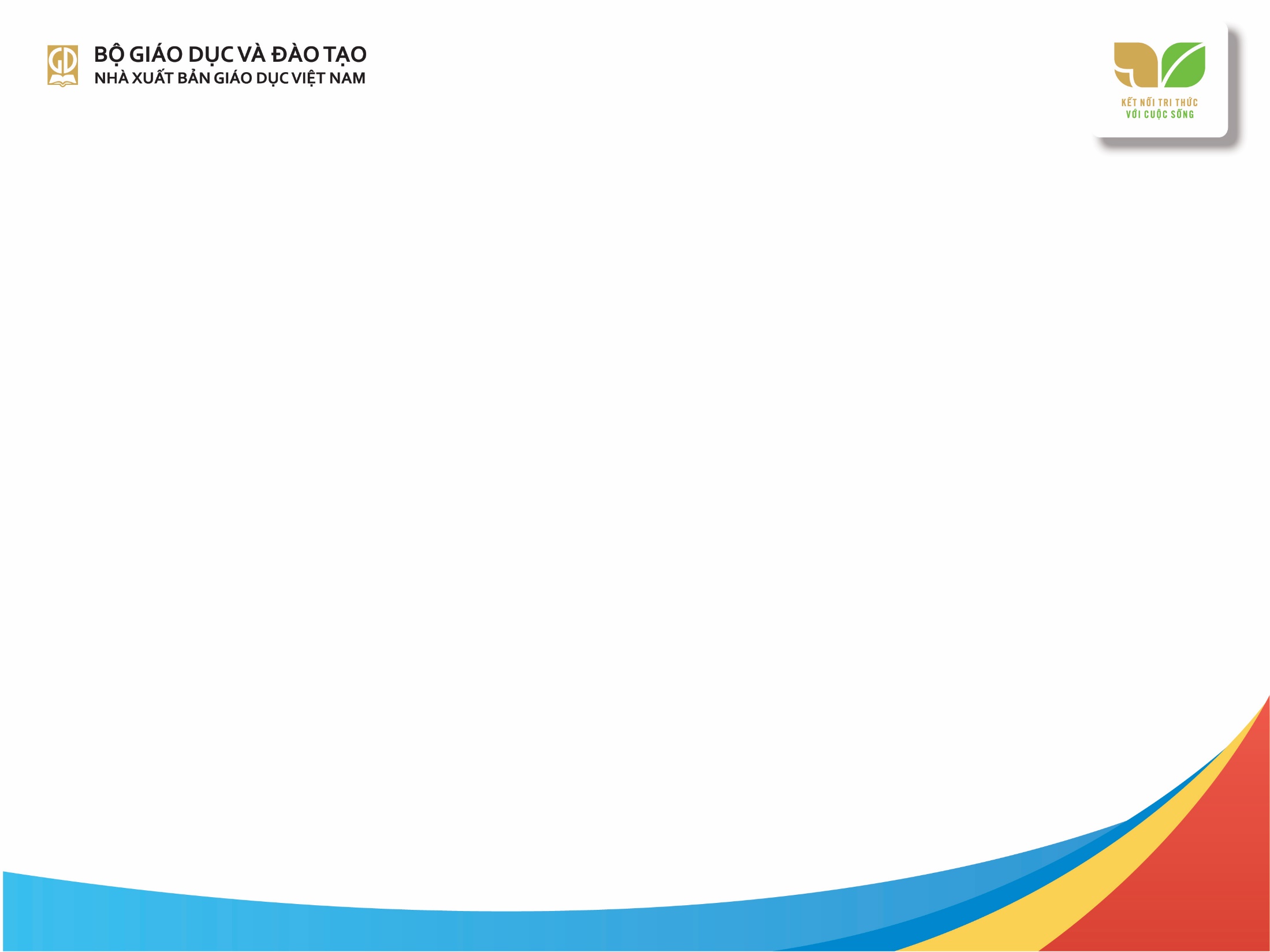 Phần tham khảo
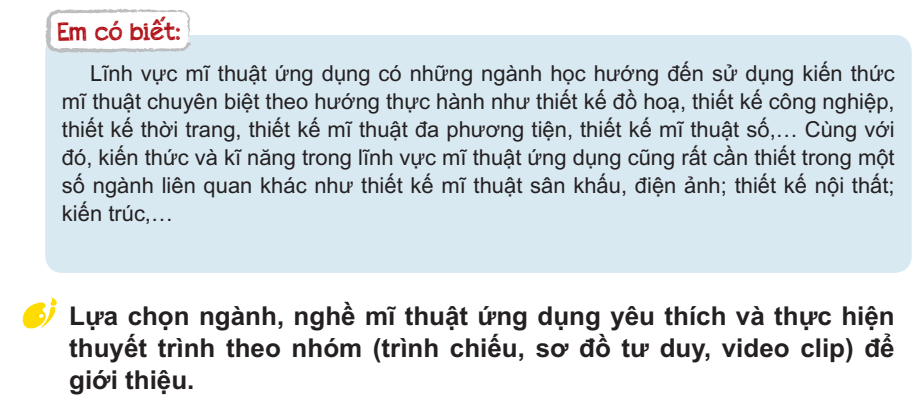 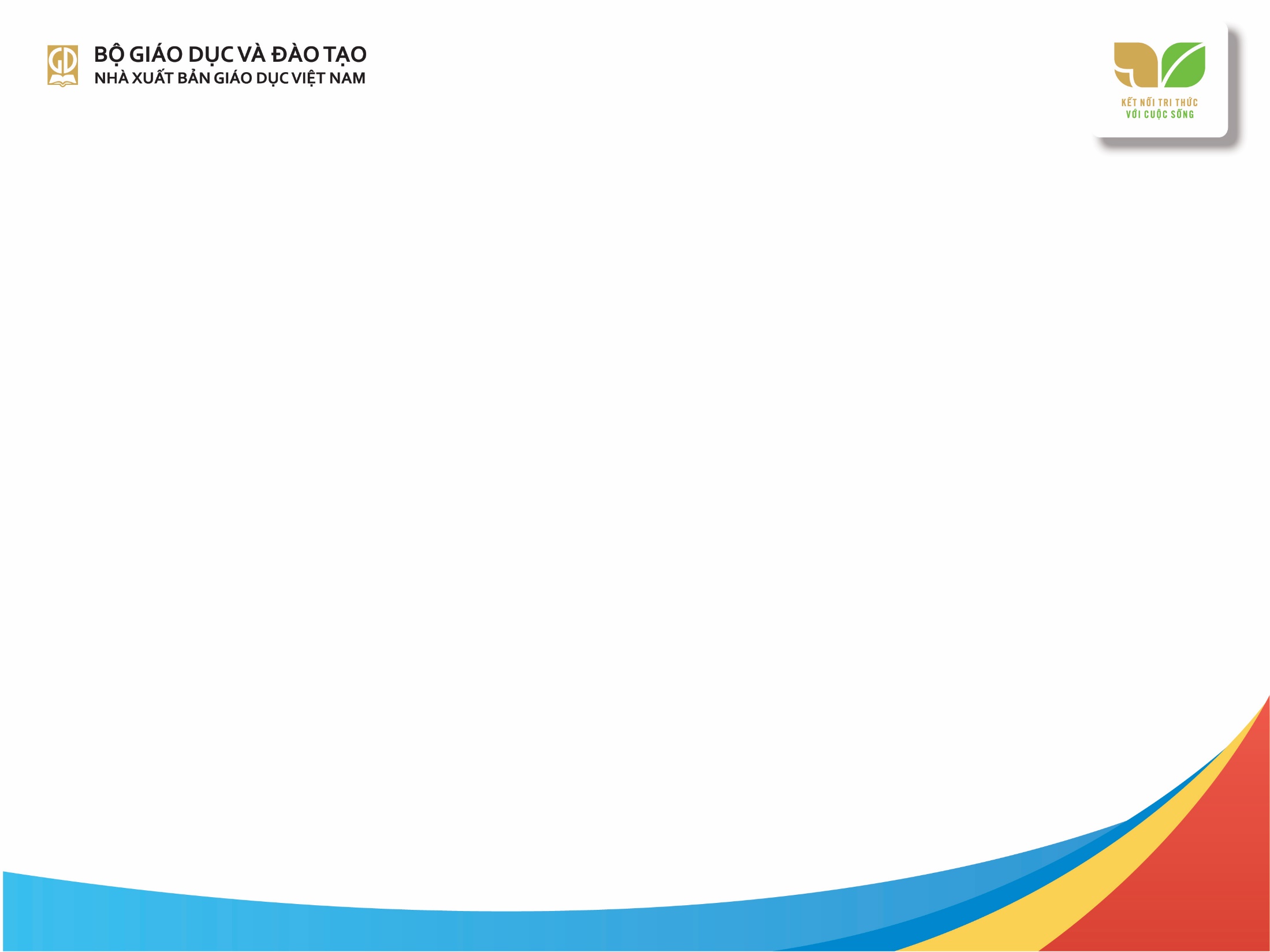 Phần tham khảo
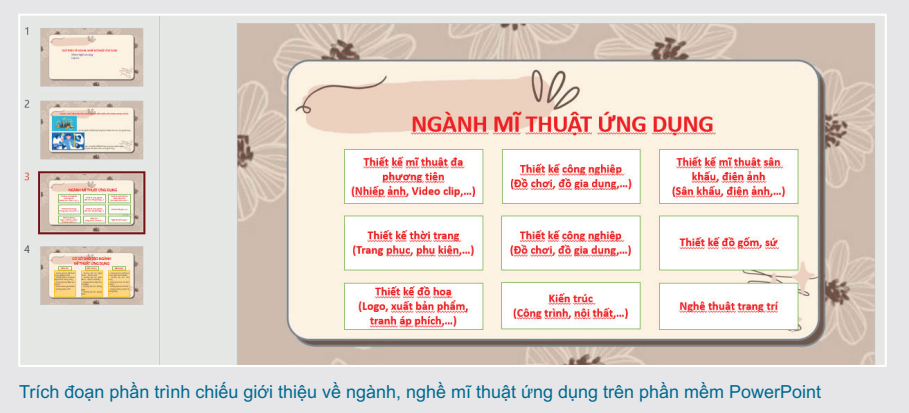 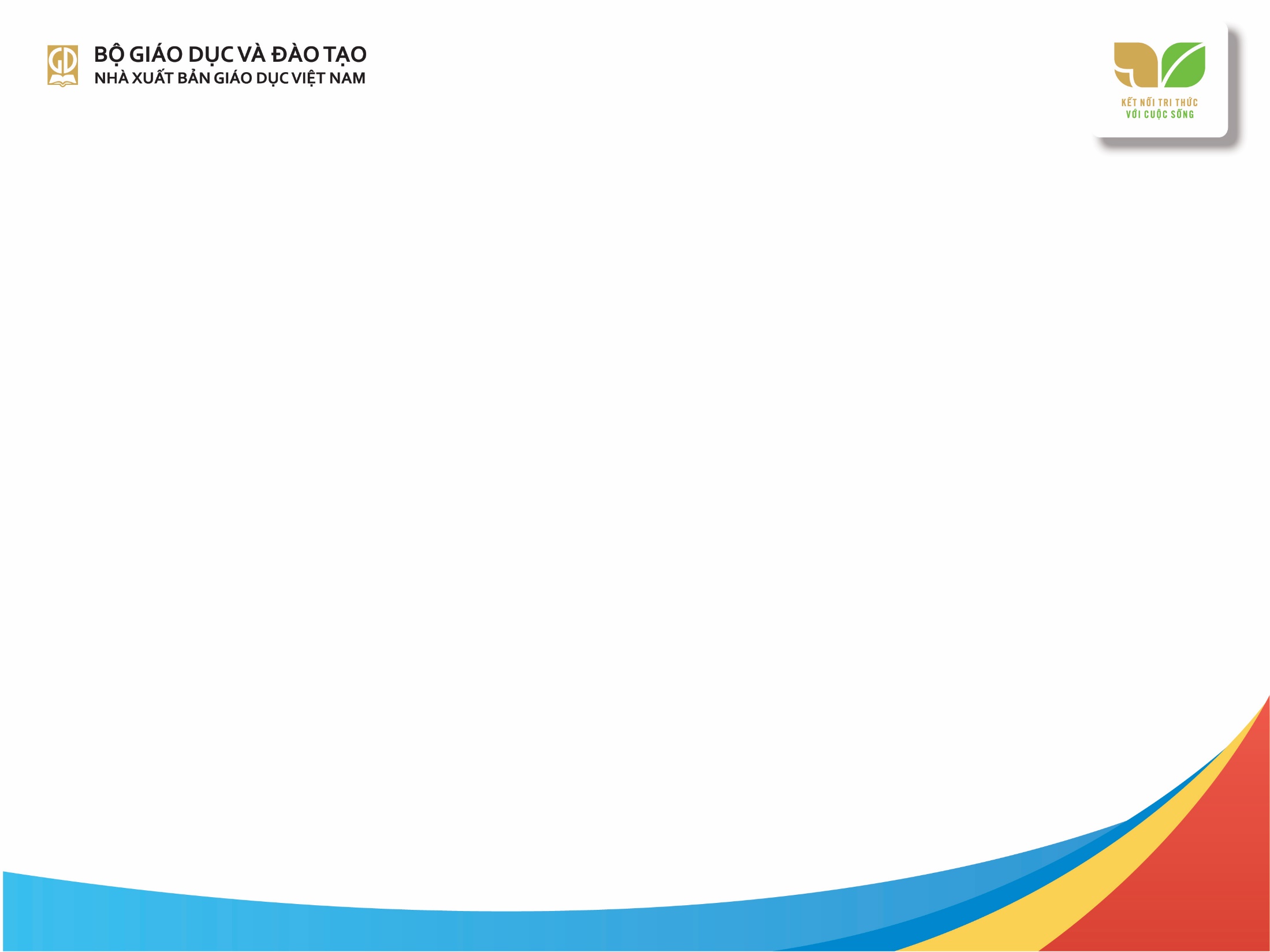 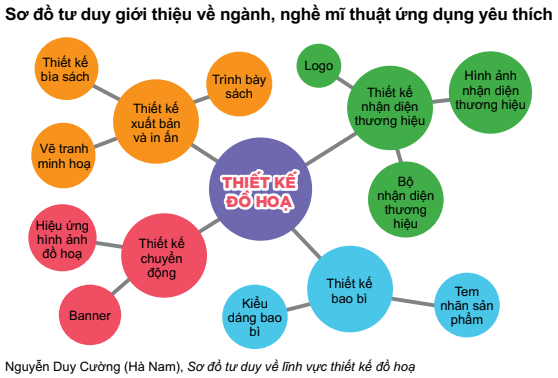 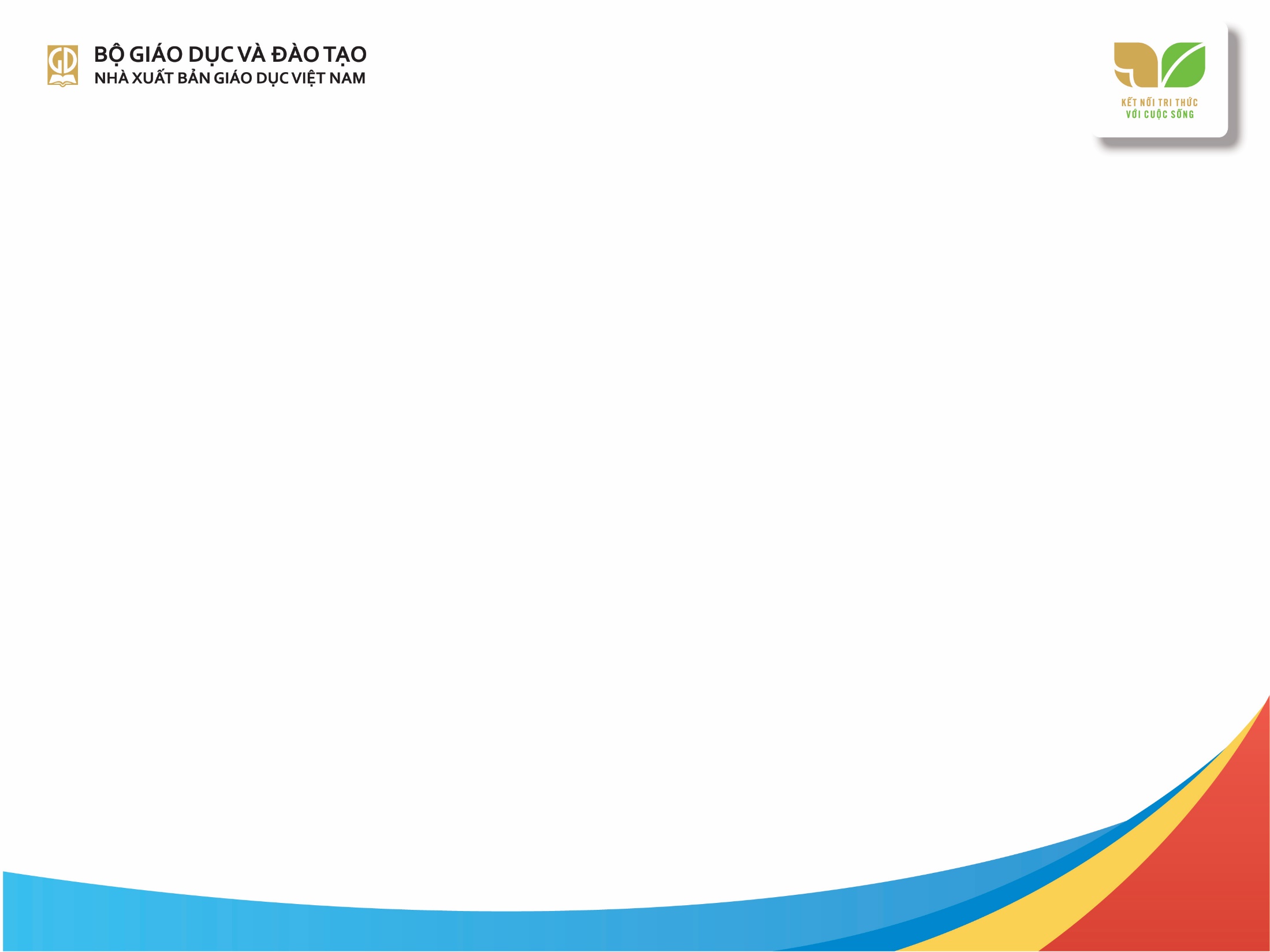 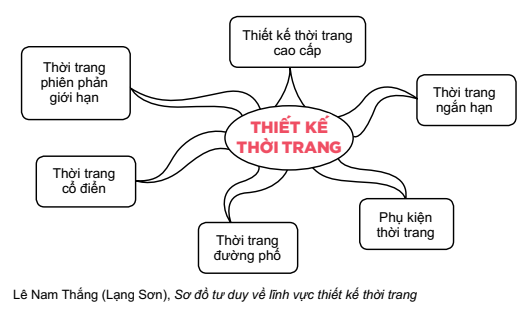 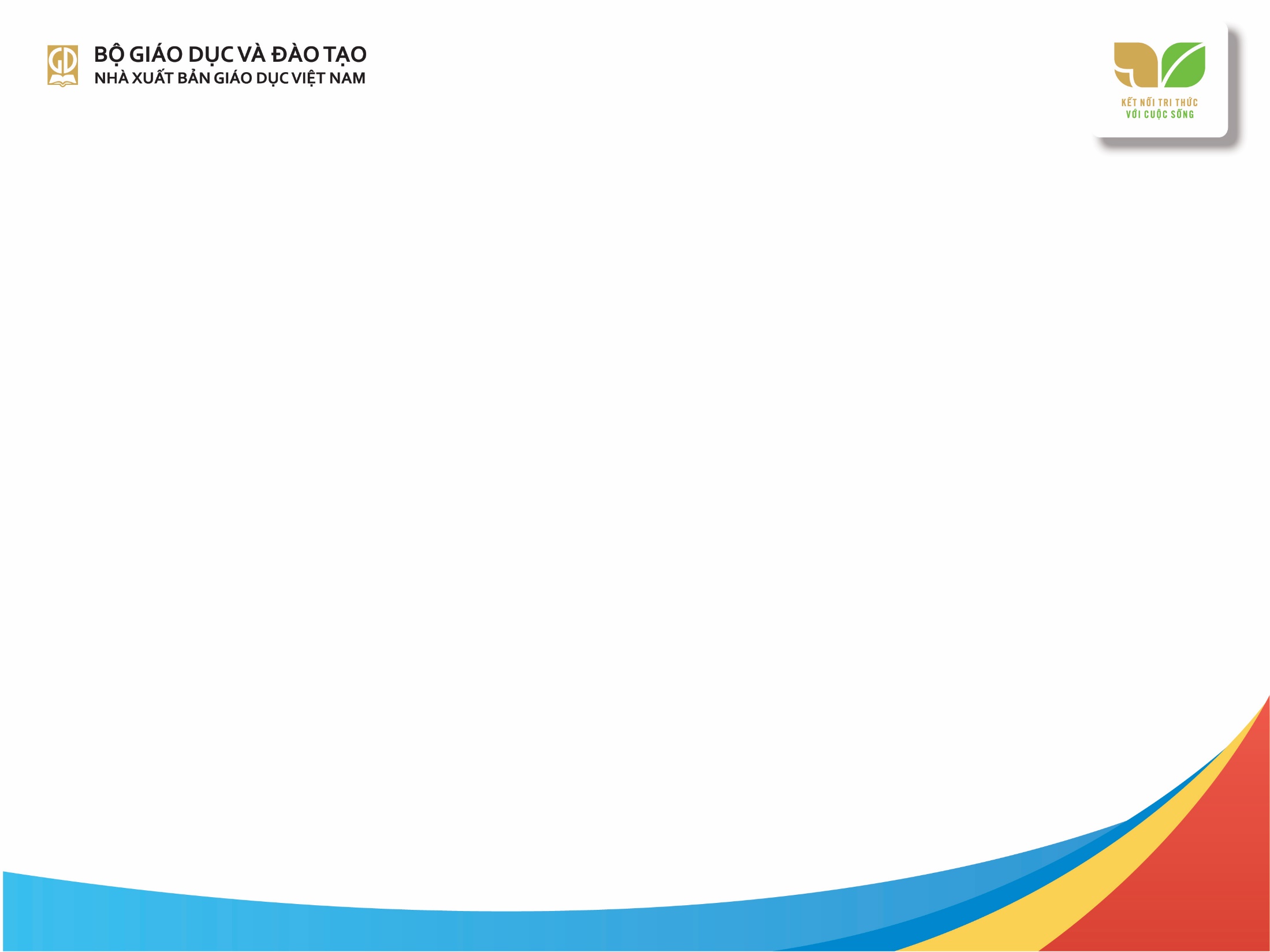 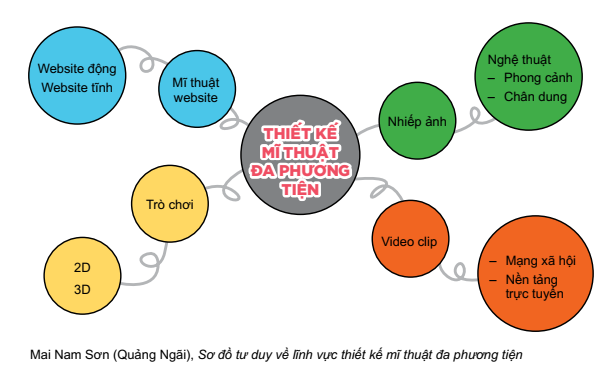 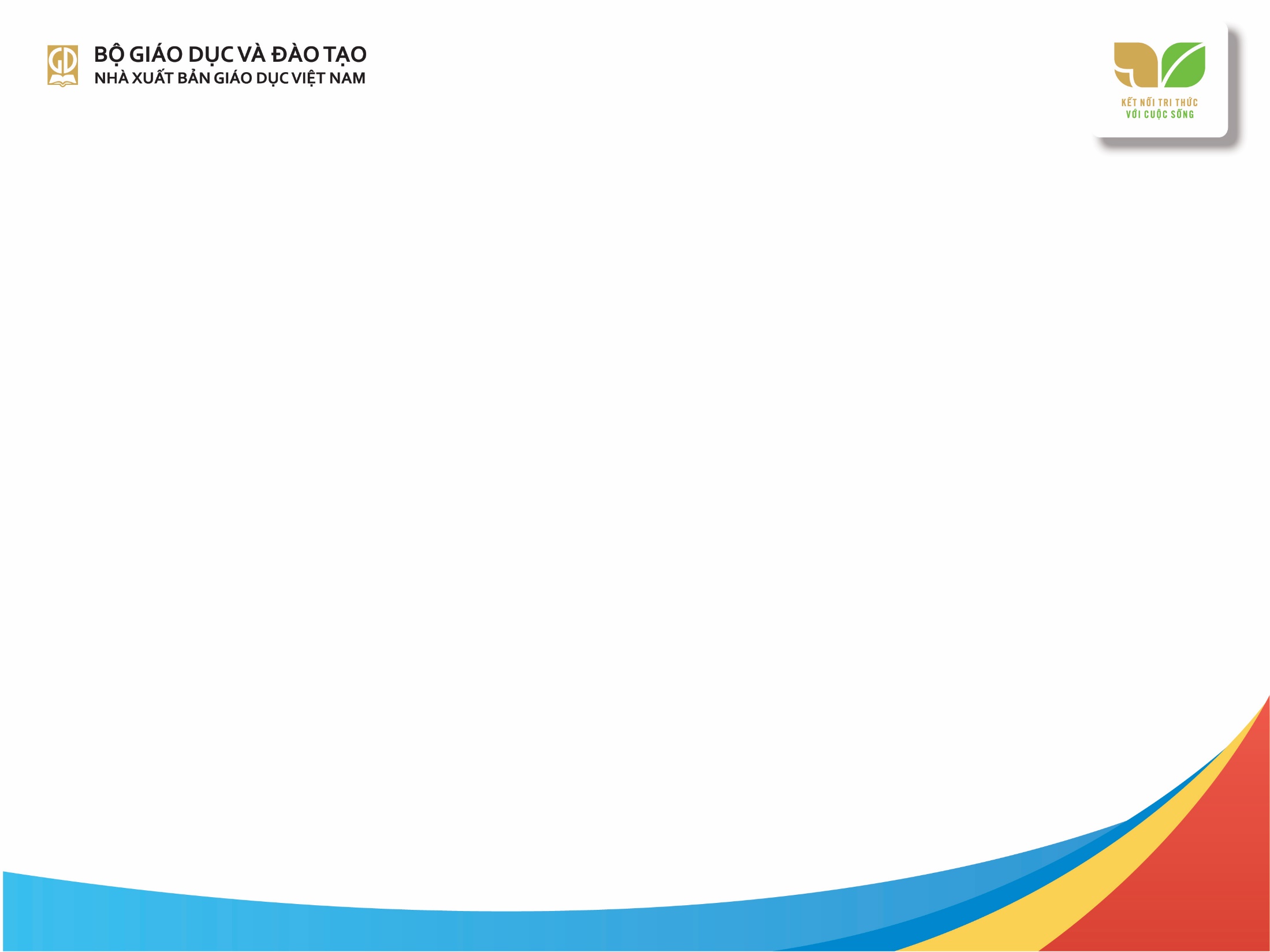 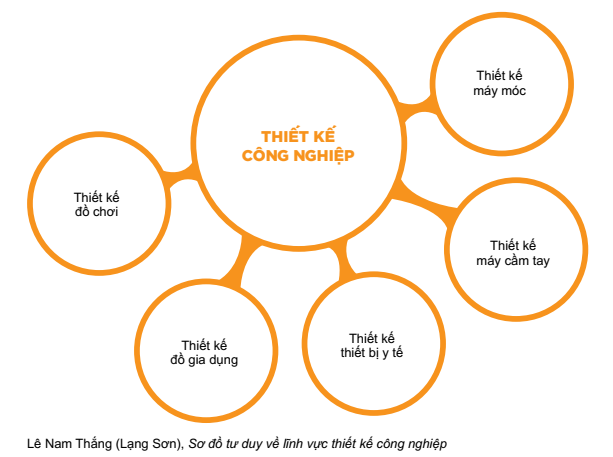 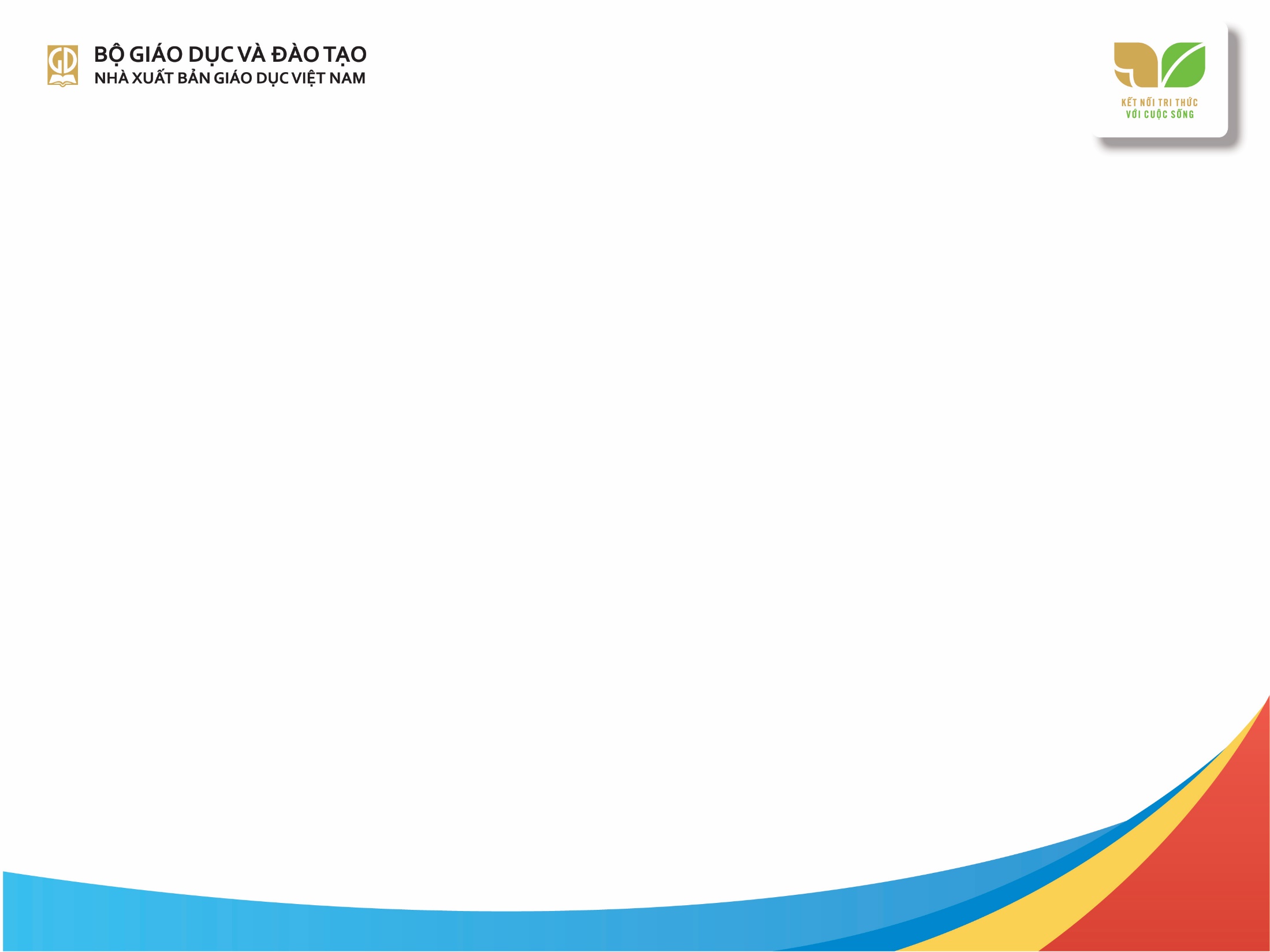 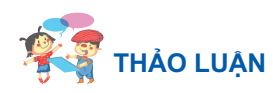 Trình bày sản phẩm mĩ thuật theo nhóm đã thực hiện và trả lời những câu hỏi sau:– Phần giới thiệu của nhóm bạn được thực hiện bằng hình thức nào?– Trong phần giới thiệu về ngành, nghề mĩ thuật ứng dụng, bạn thíchphần trình bày của nhóm nào nhất? Vì sao?– Việc áp dụng khoa học kĩ thuật trong phần trình bày, có hiệu quả thế nào?
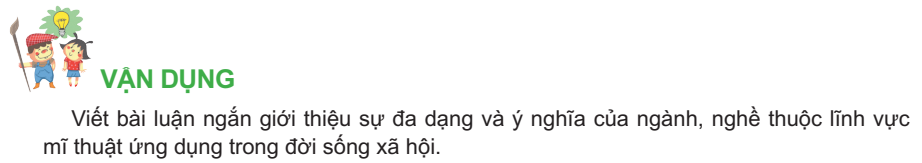 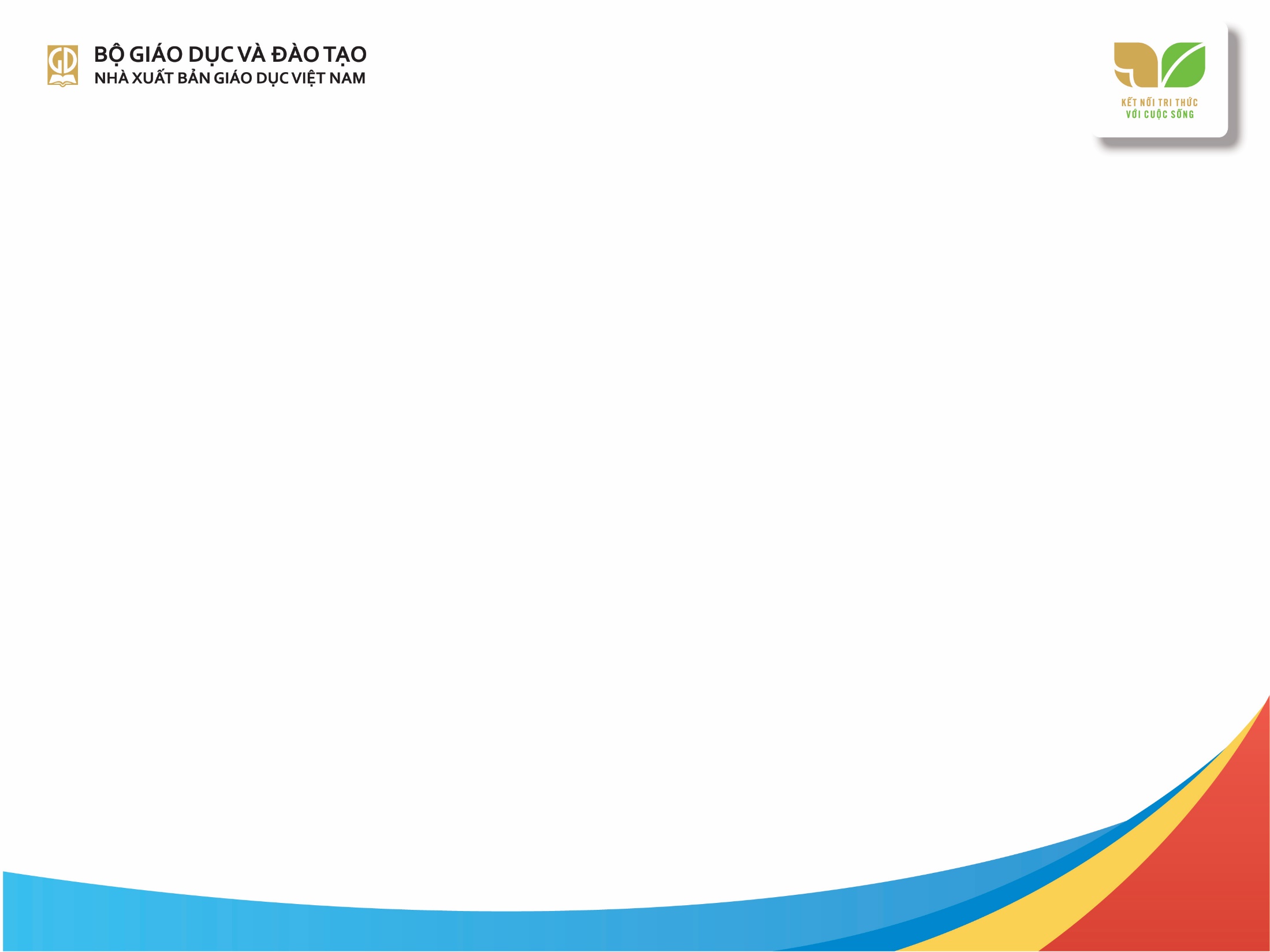 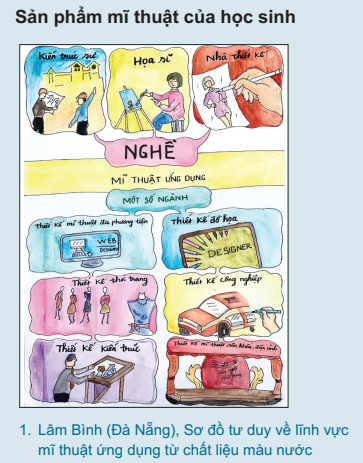 Phần tham khảo
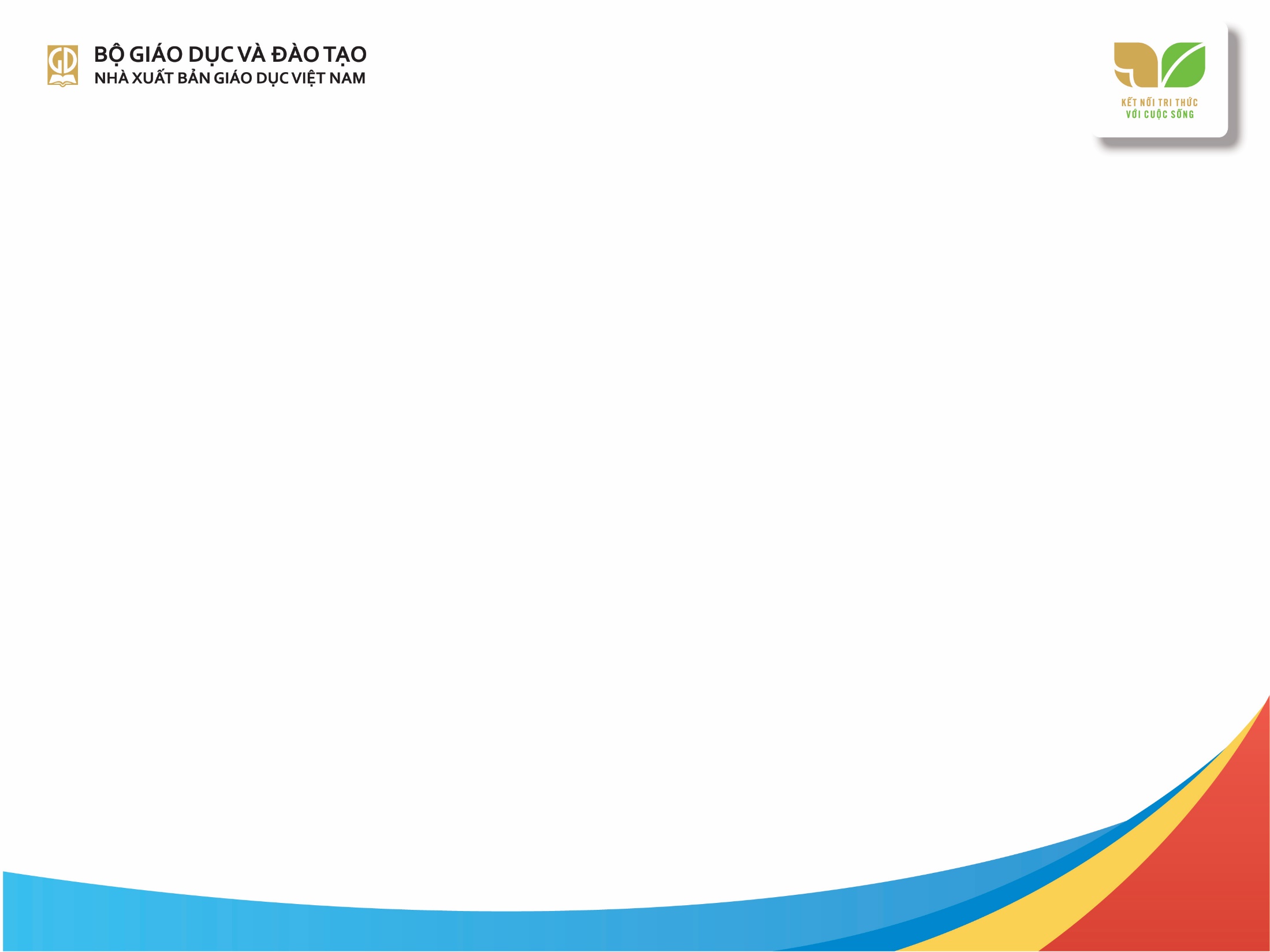 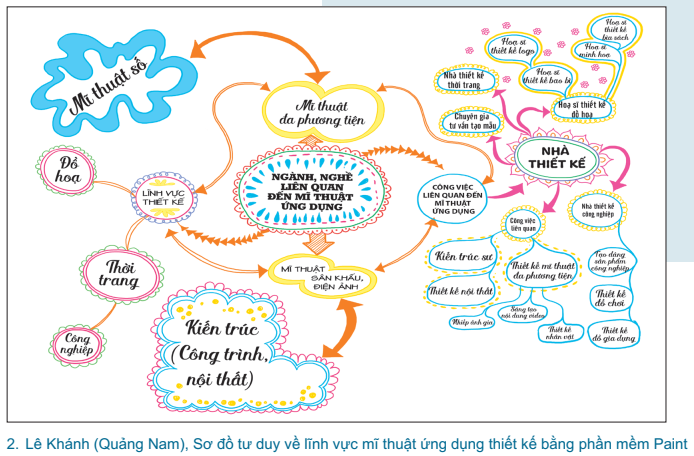 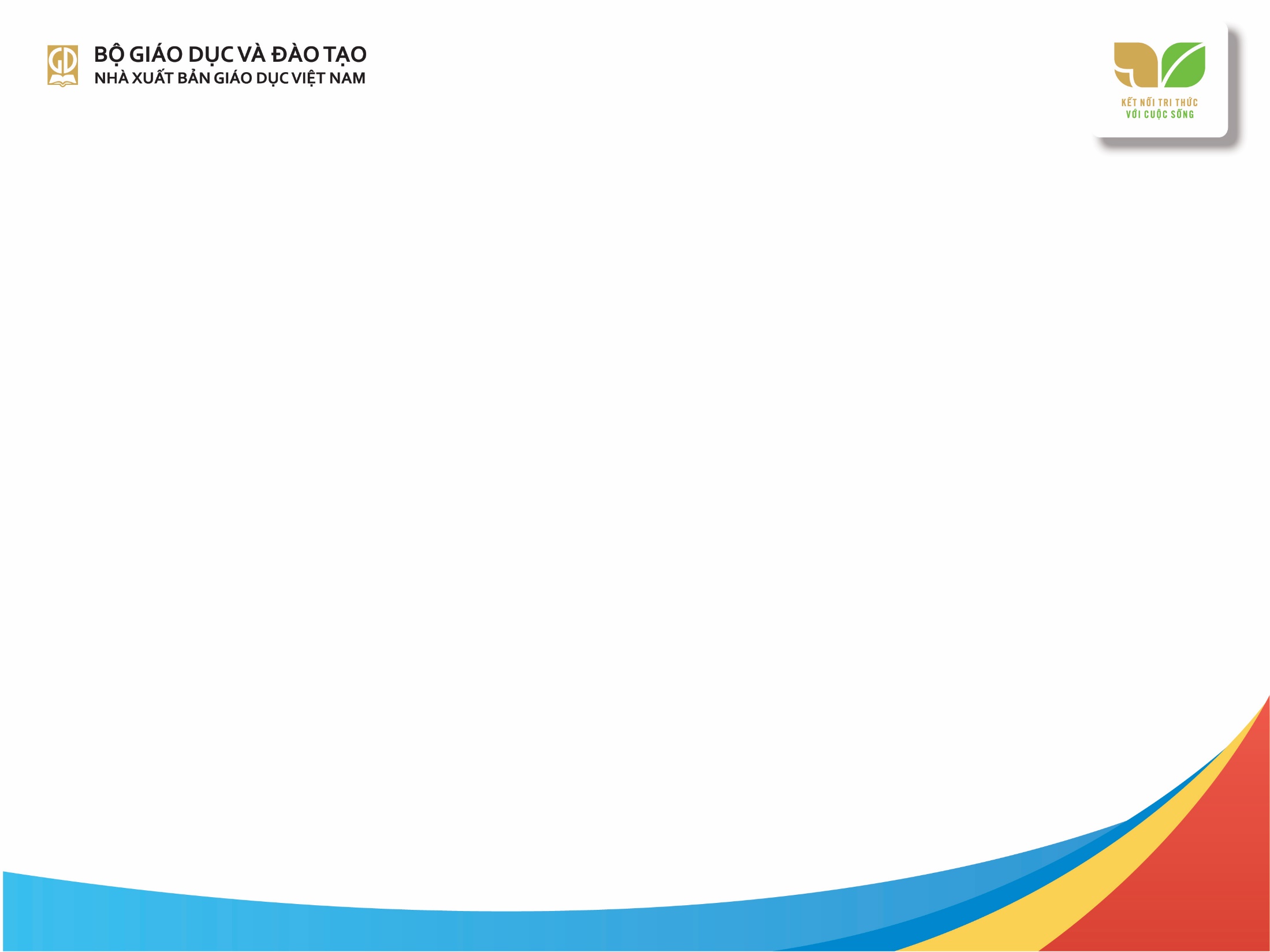 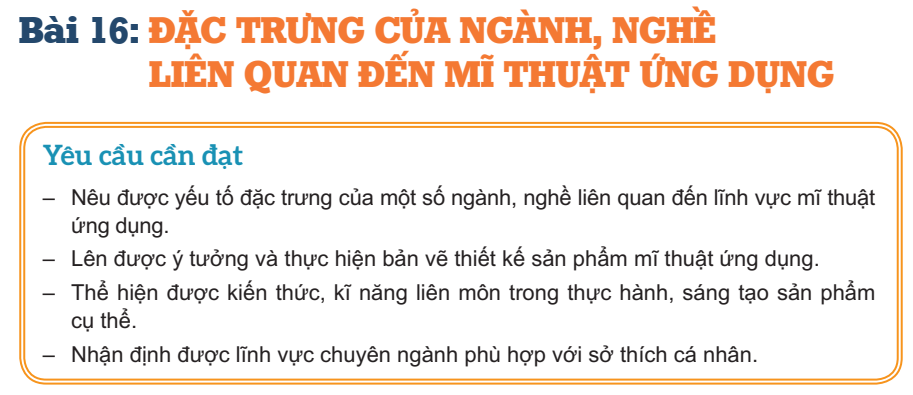 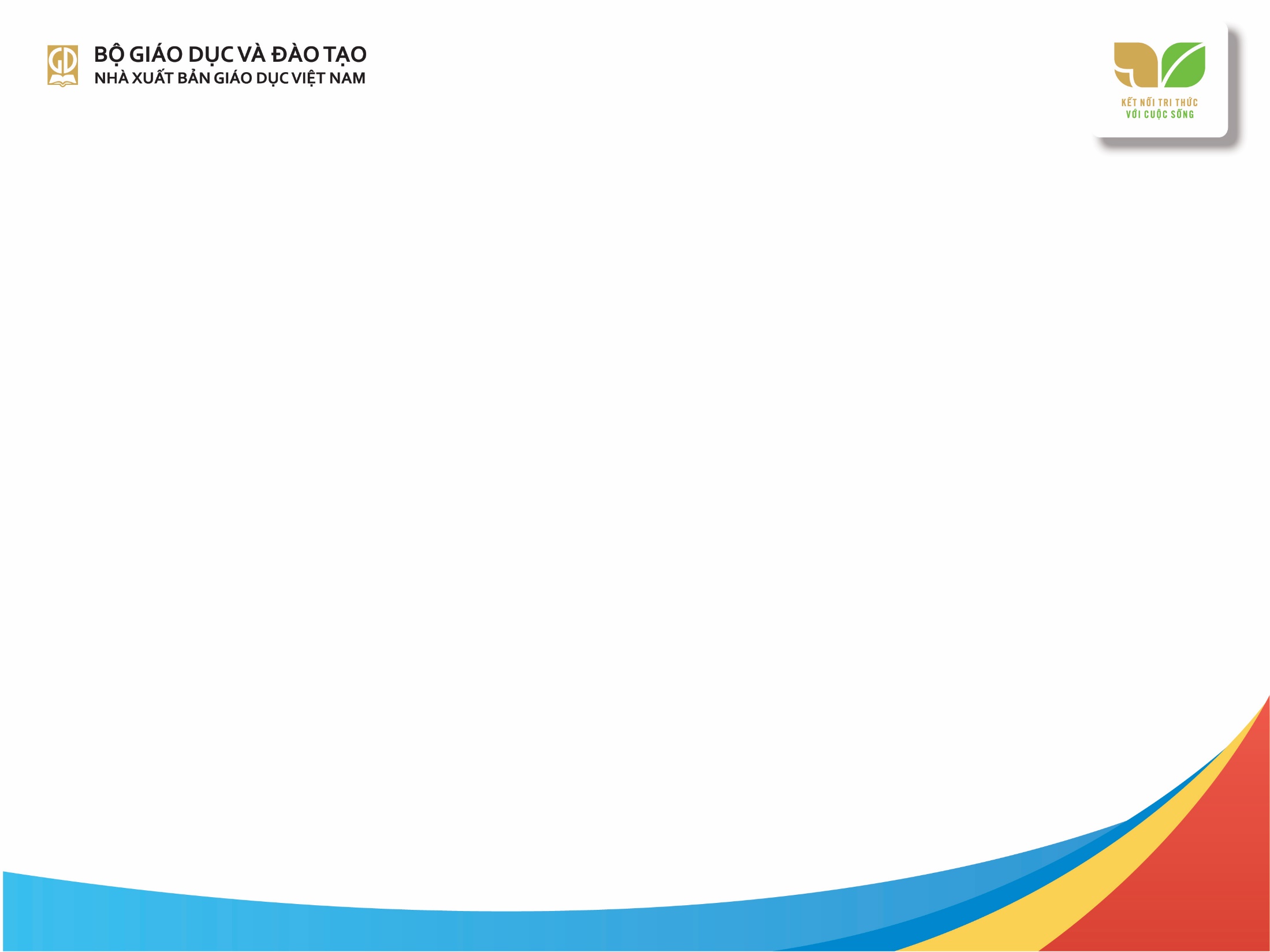 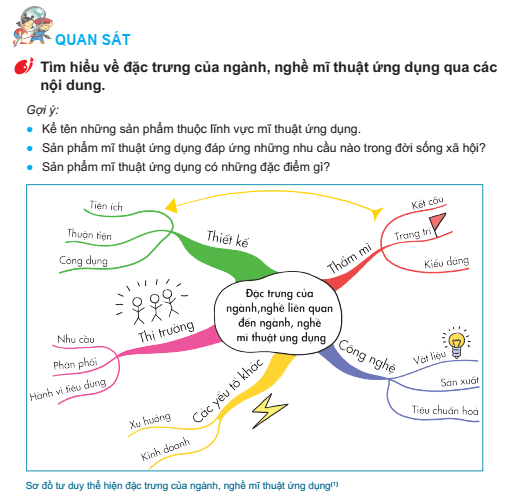 Việc tìm hiểu đặc trưng của ngành, nghề liên quan đến mĩ thuật ứng dụng như yếu tốthiết kế, thẩm mĩ, công nghệ, thị trường giúp chúng ta xác định được công việc phù hợp với năng lực của bản thân, cũng như thấy được sự cần thiết của lĩnh vực mĩ thuật ứng dụng trong đời sống xã hội.
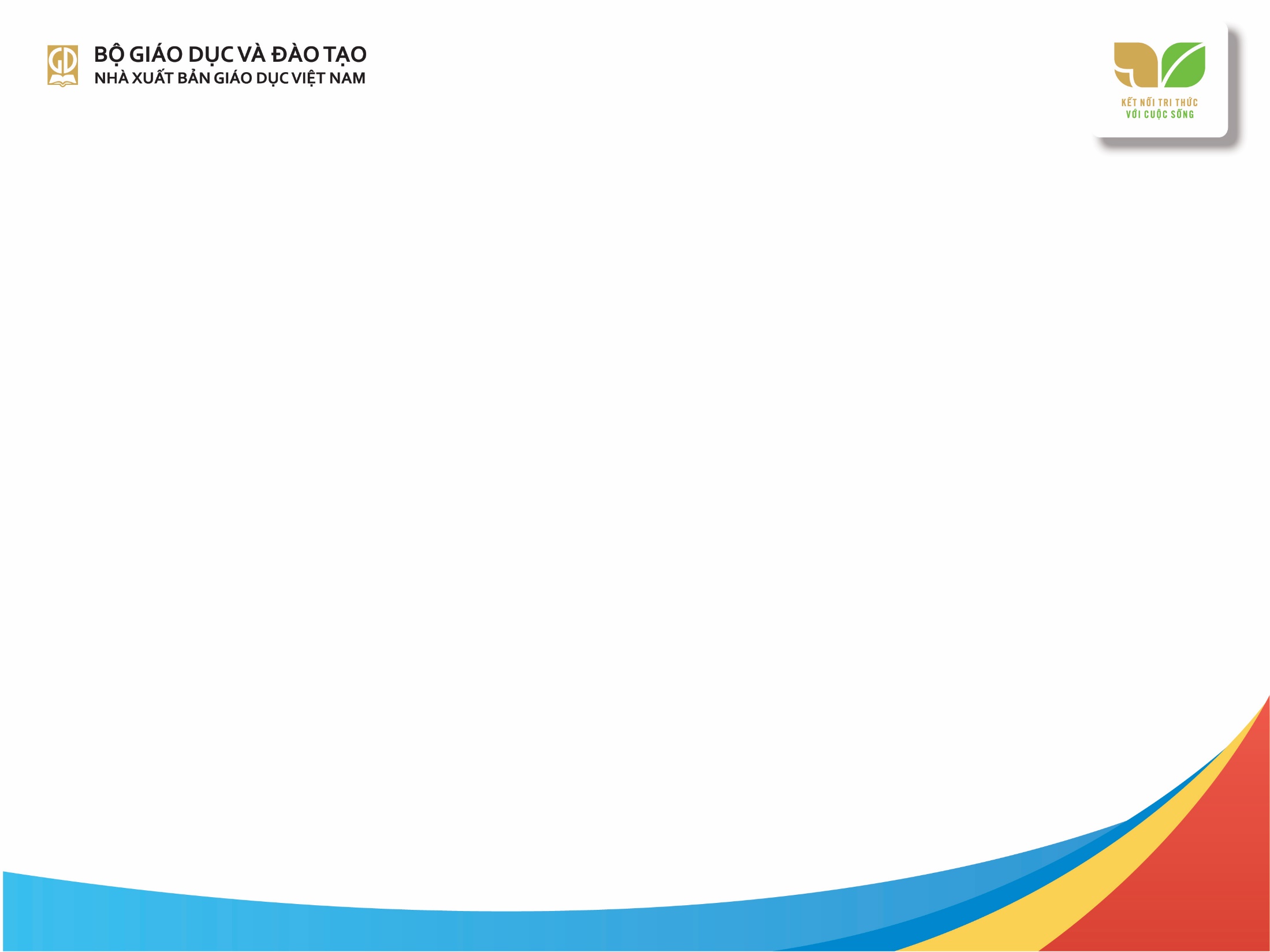 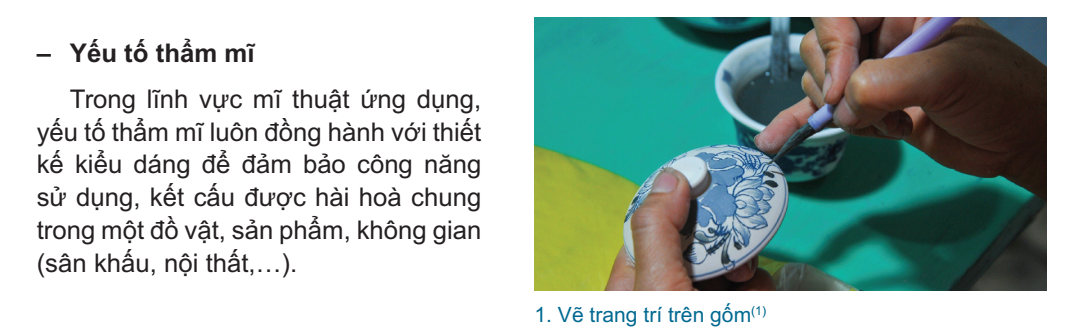 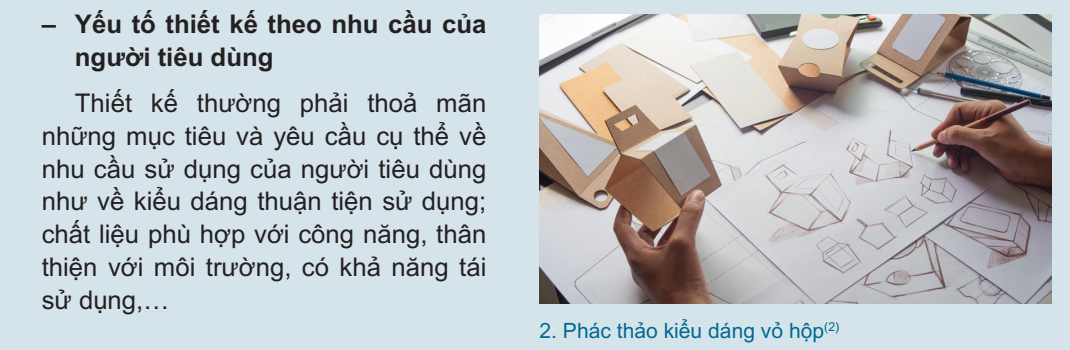 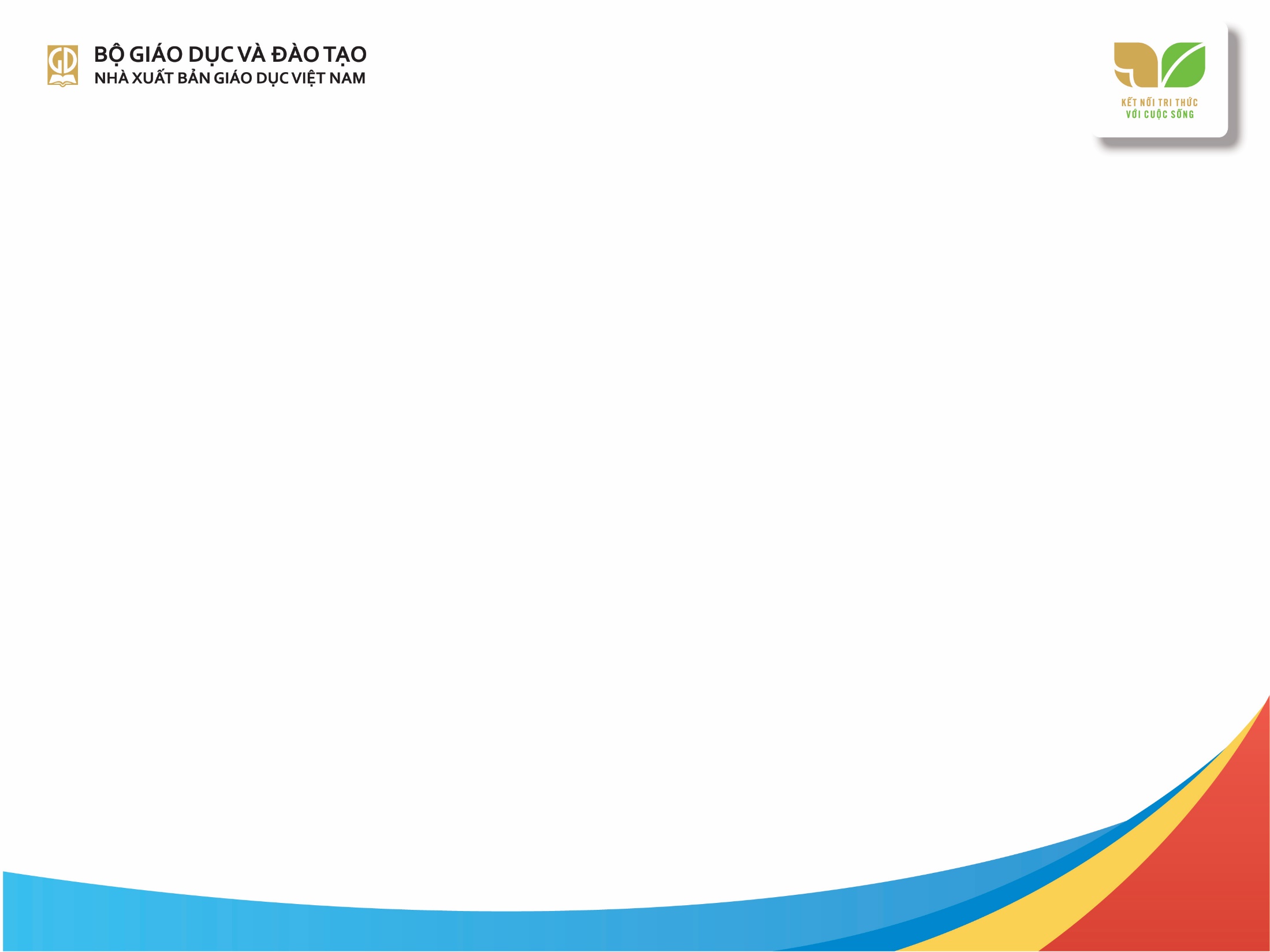 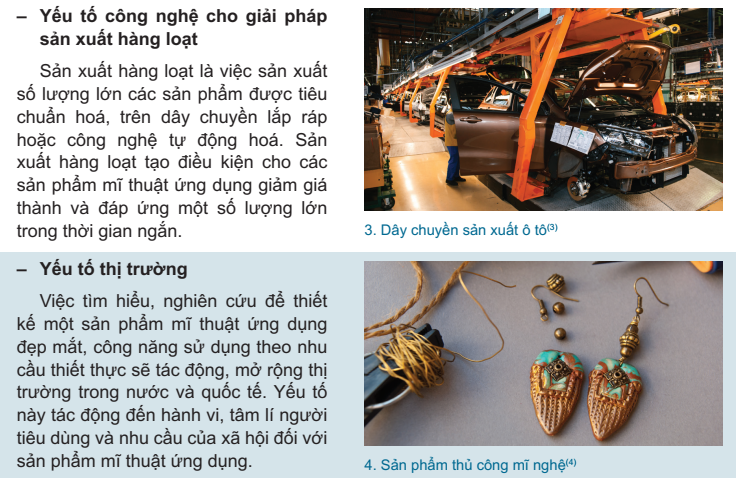 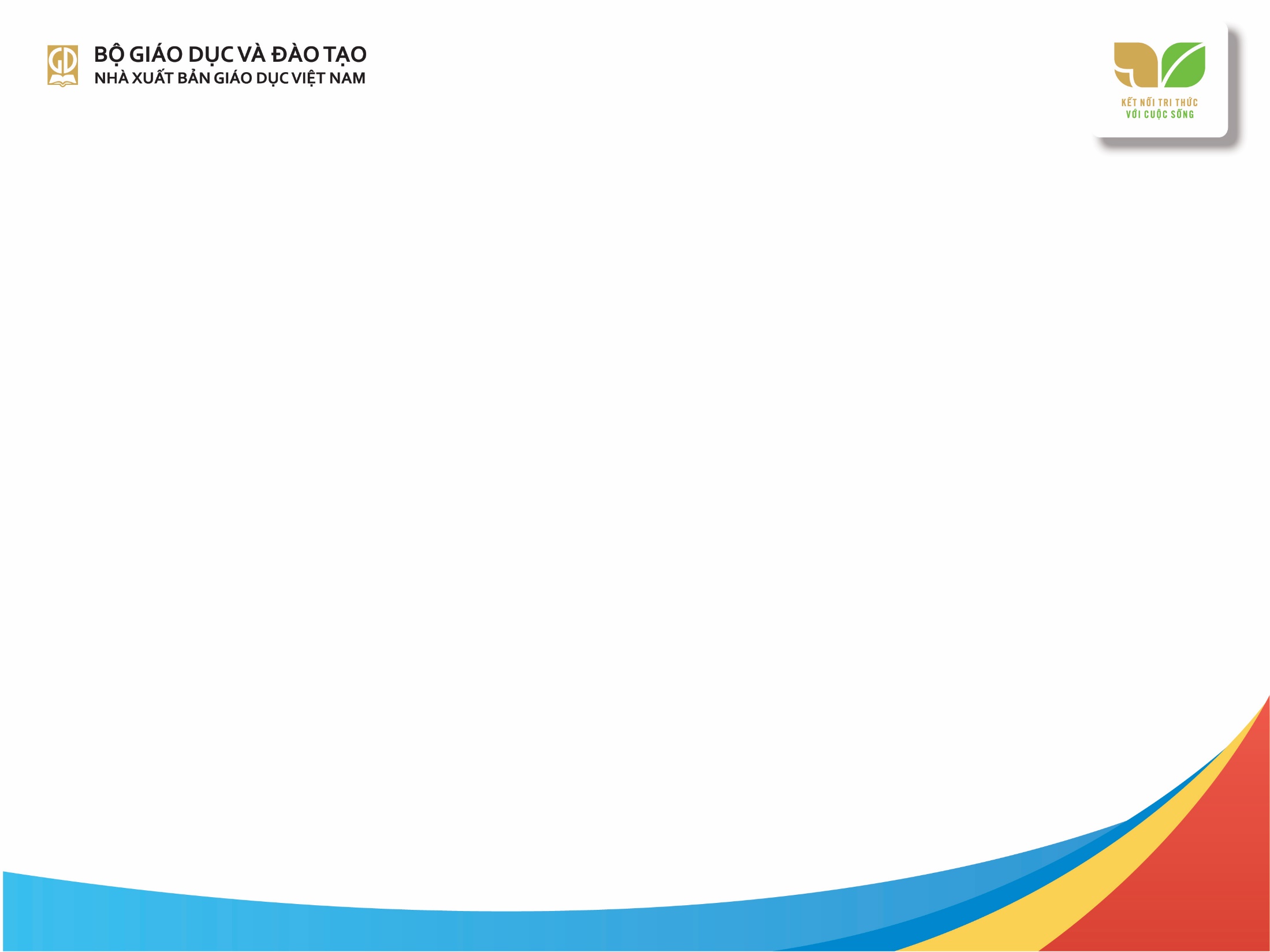 Phần tham khảo
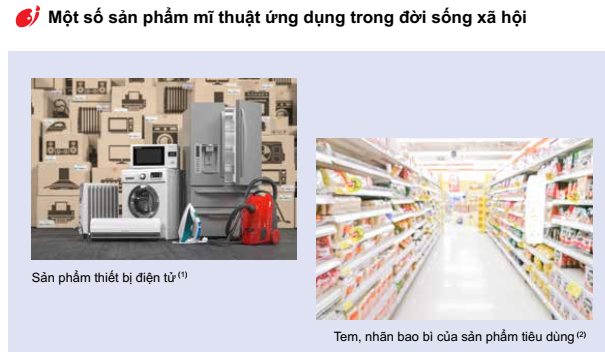 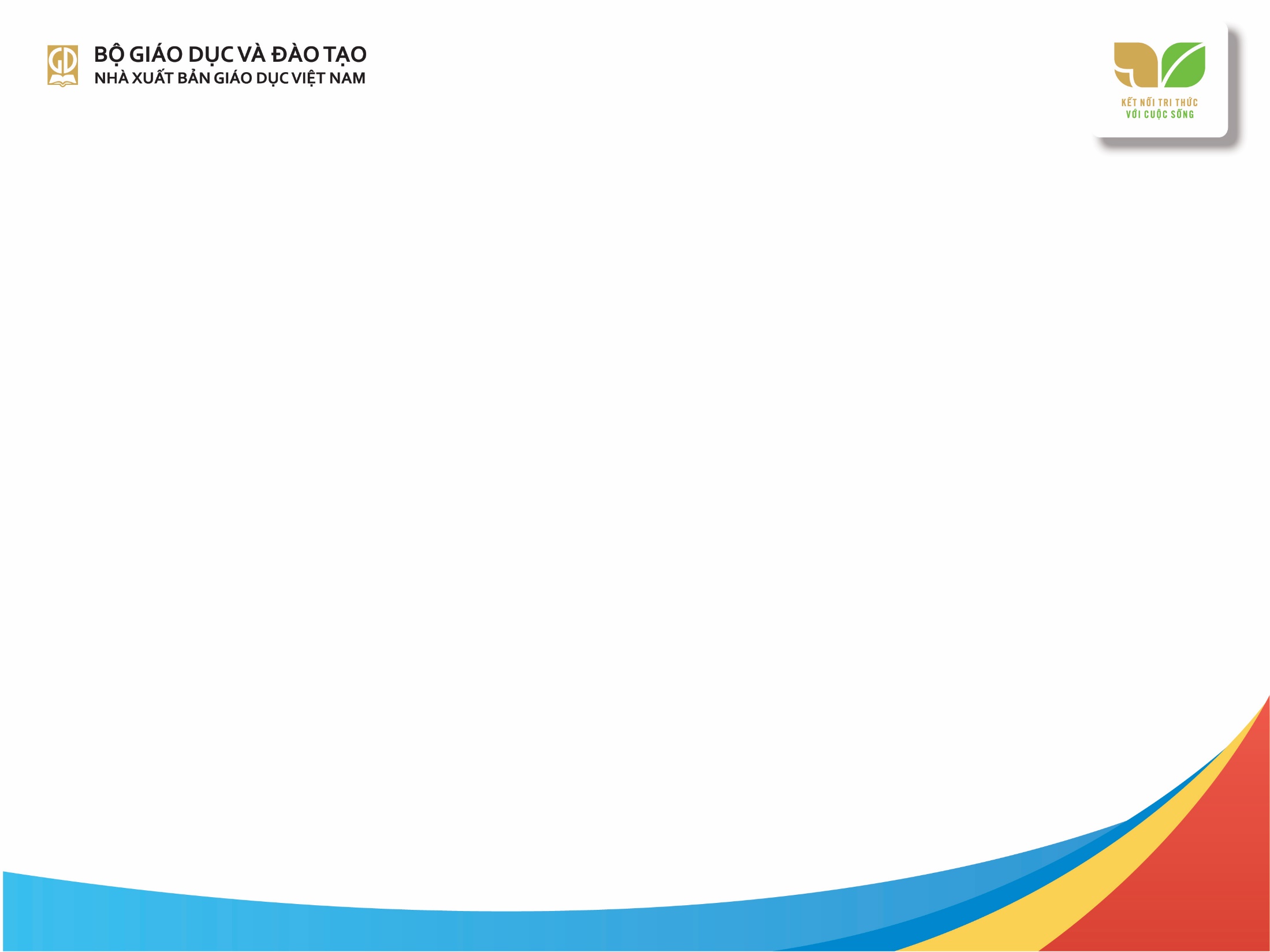 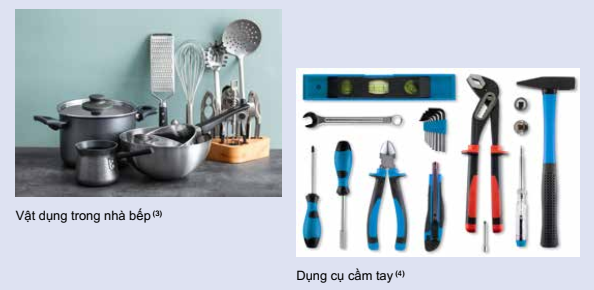 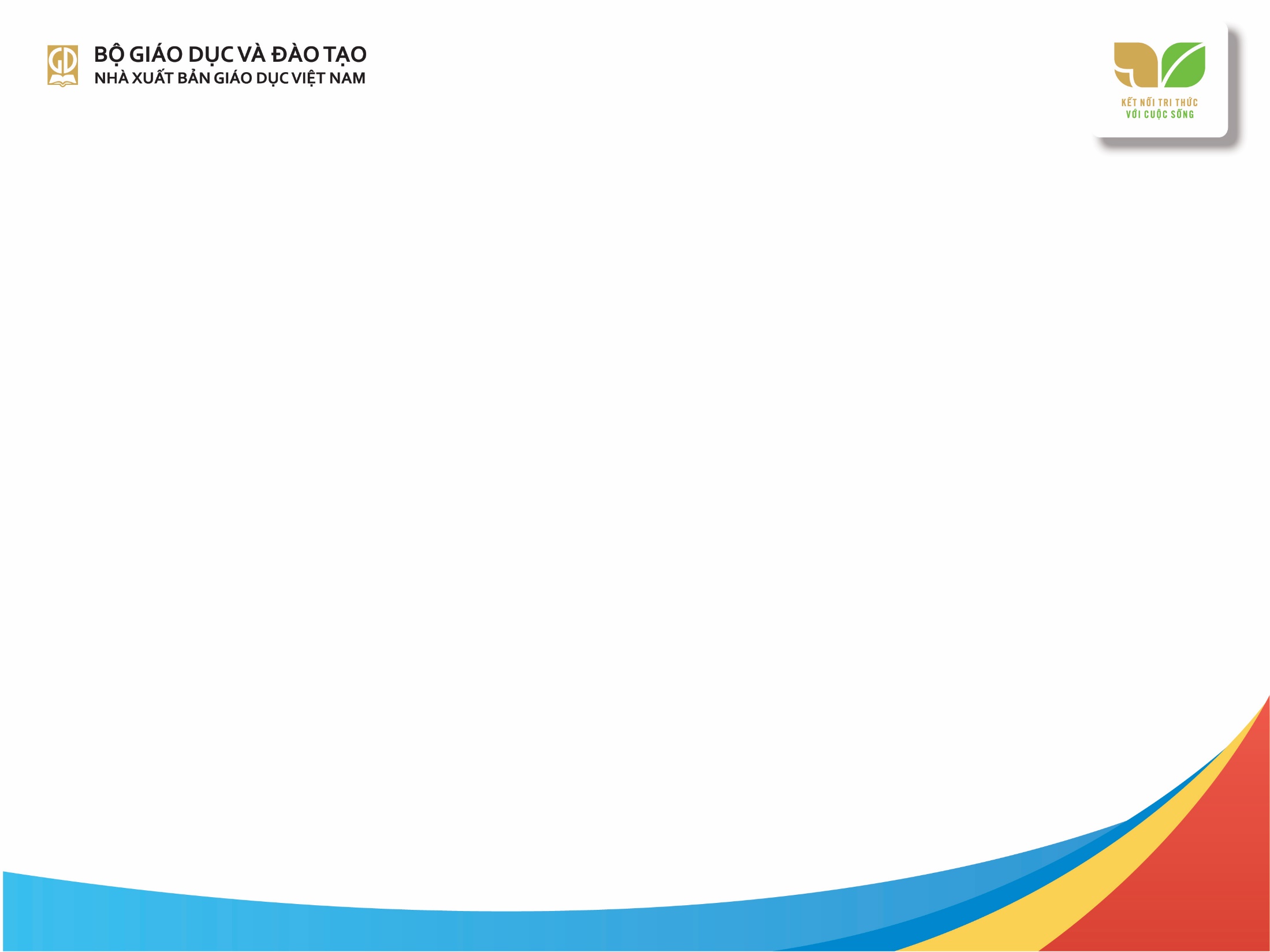 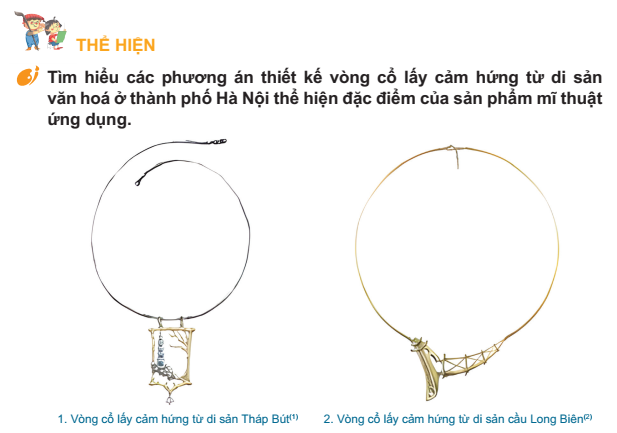 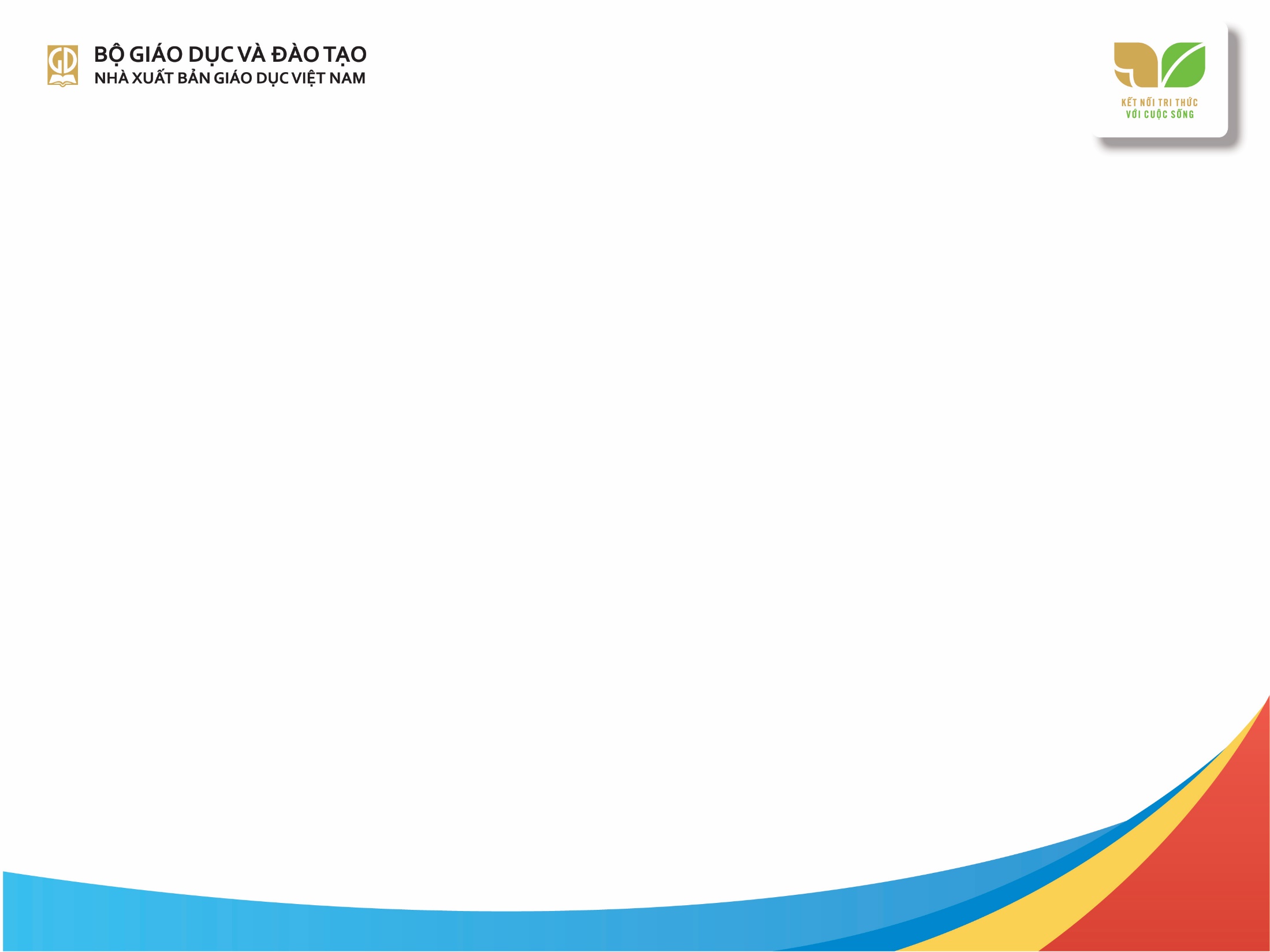 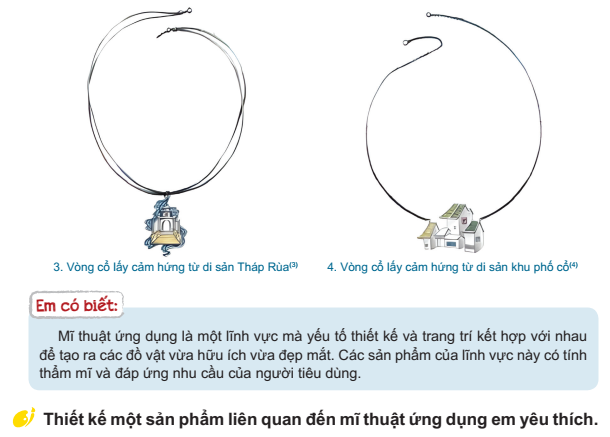 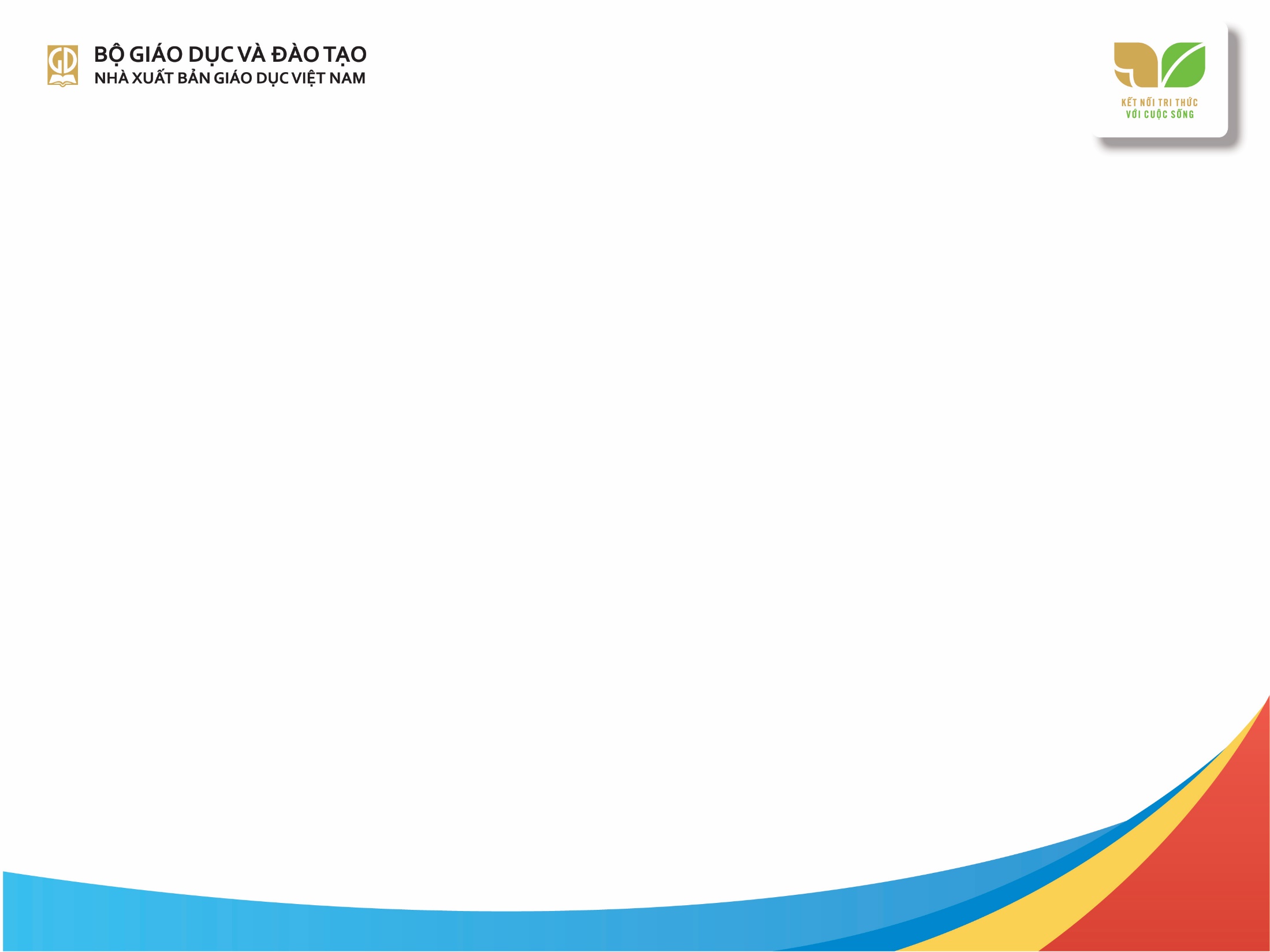 Phần tham khảo
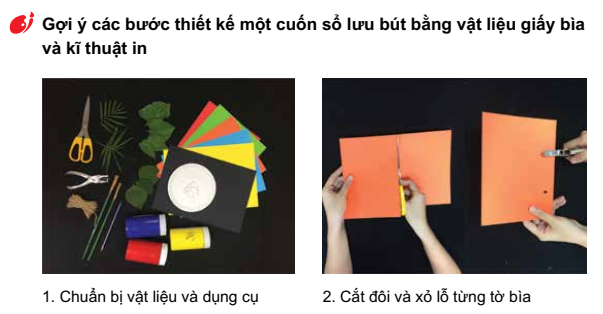 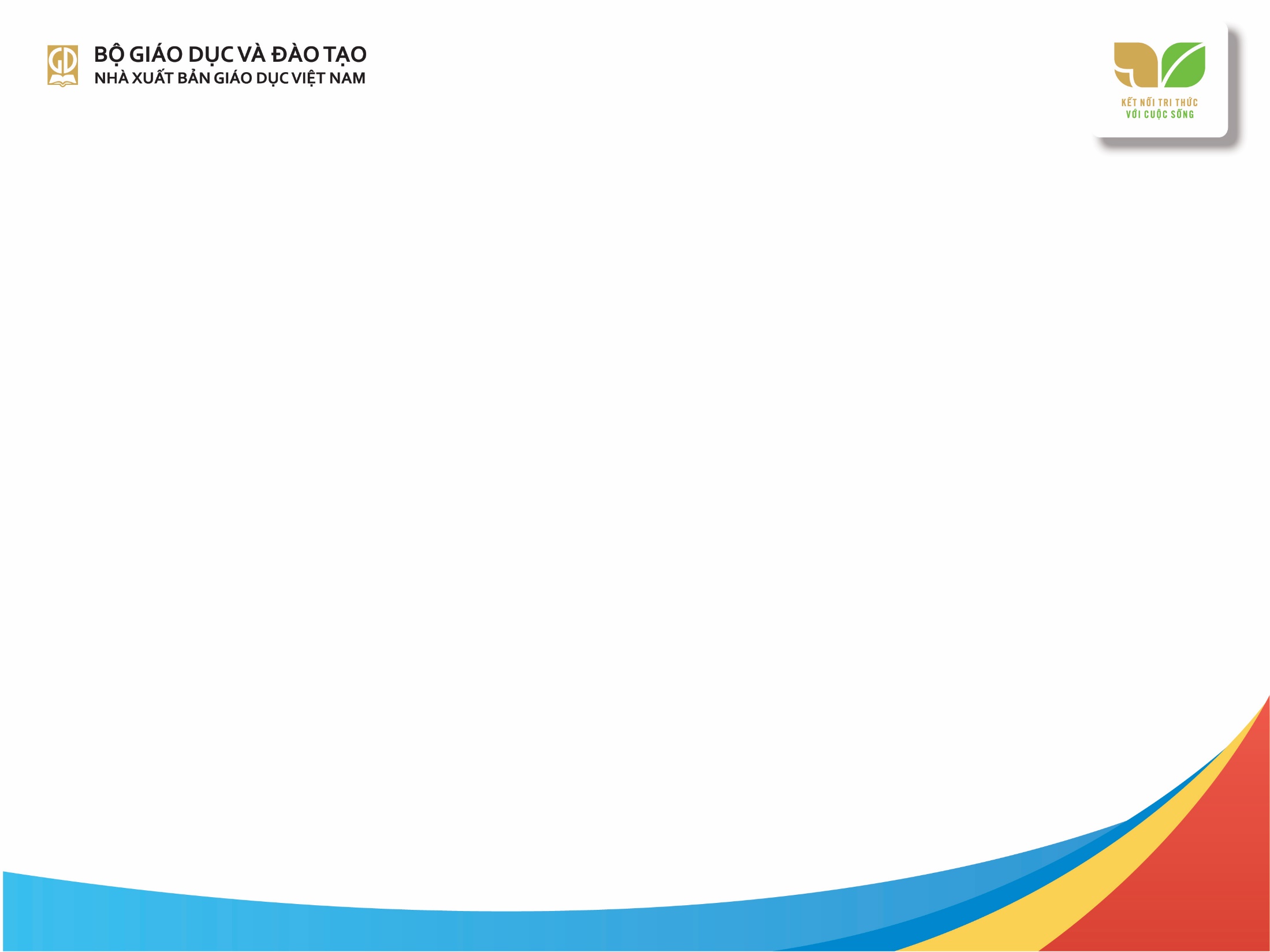 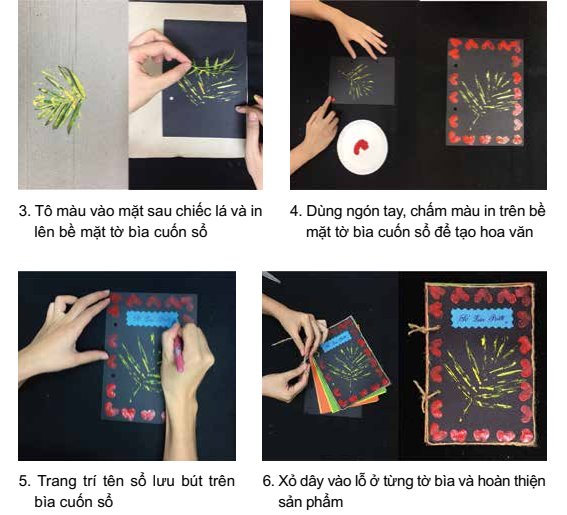 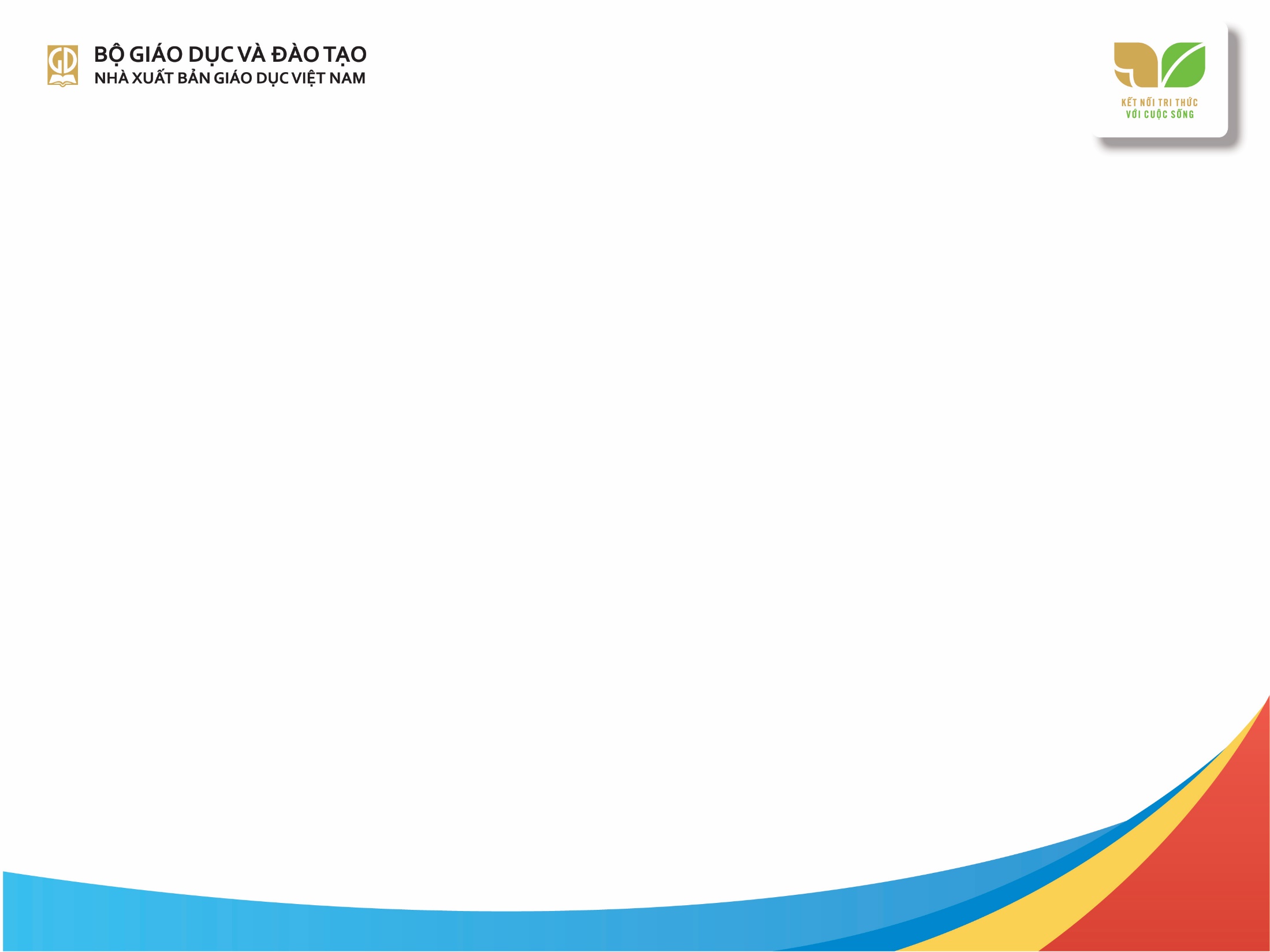 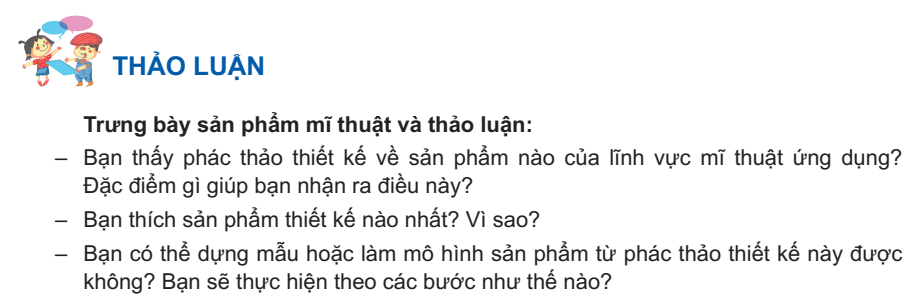 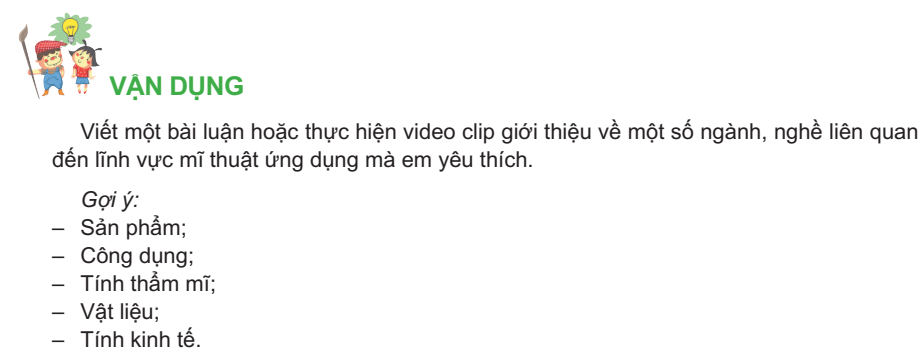 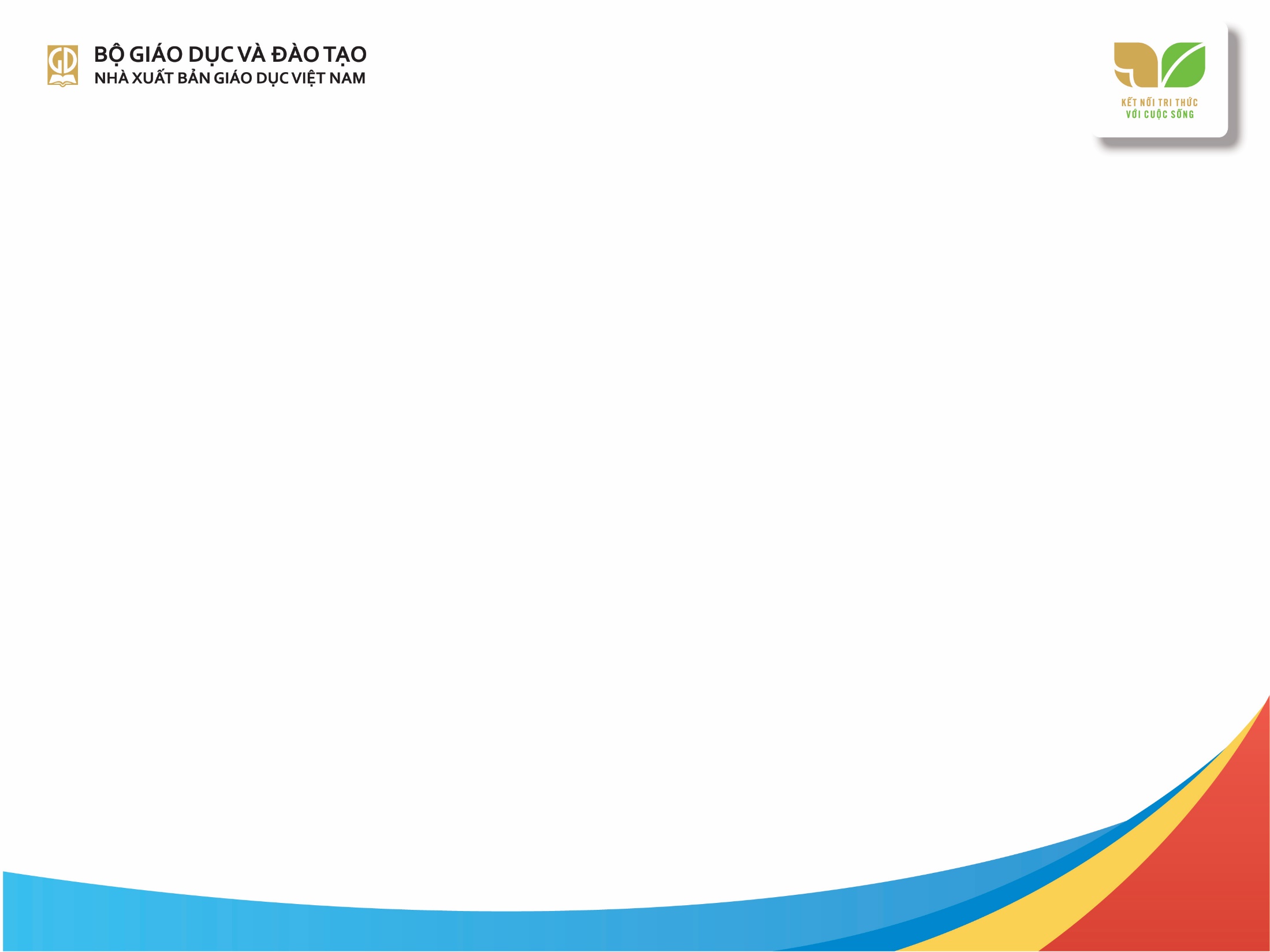 Phần tham khảo
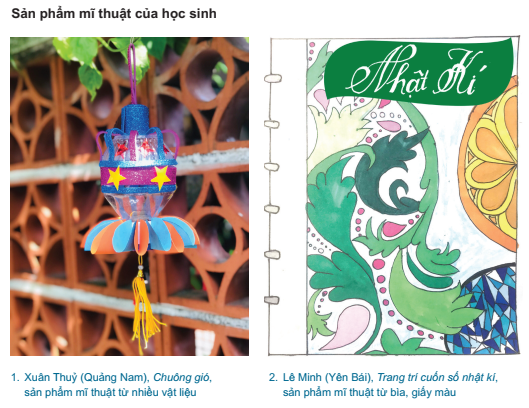